Inferring clonal composition of a breast cancer from multiple tissue samples
Habil Zare
Department of Genome Sciences
University of Washington
19 Dec 2013
1
A highly collaborative study 
(The University of Washington)
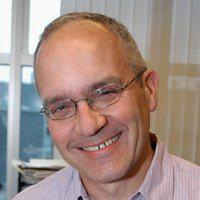 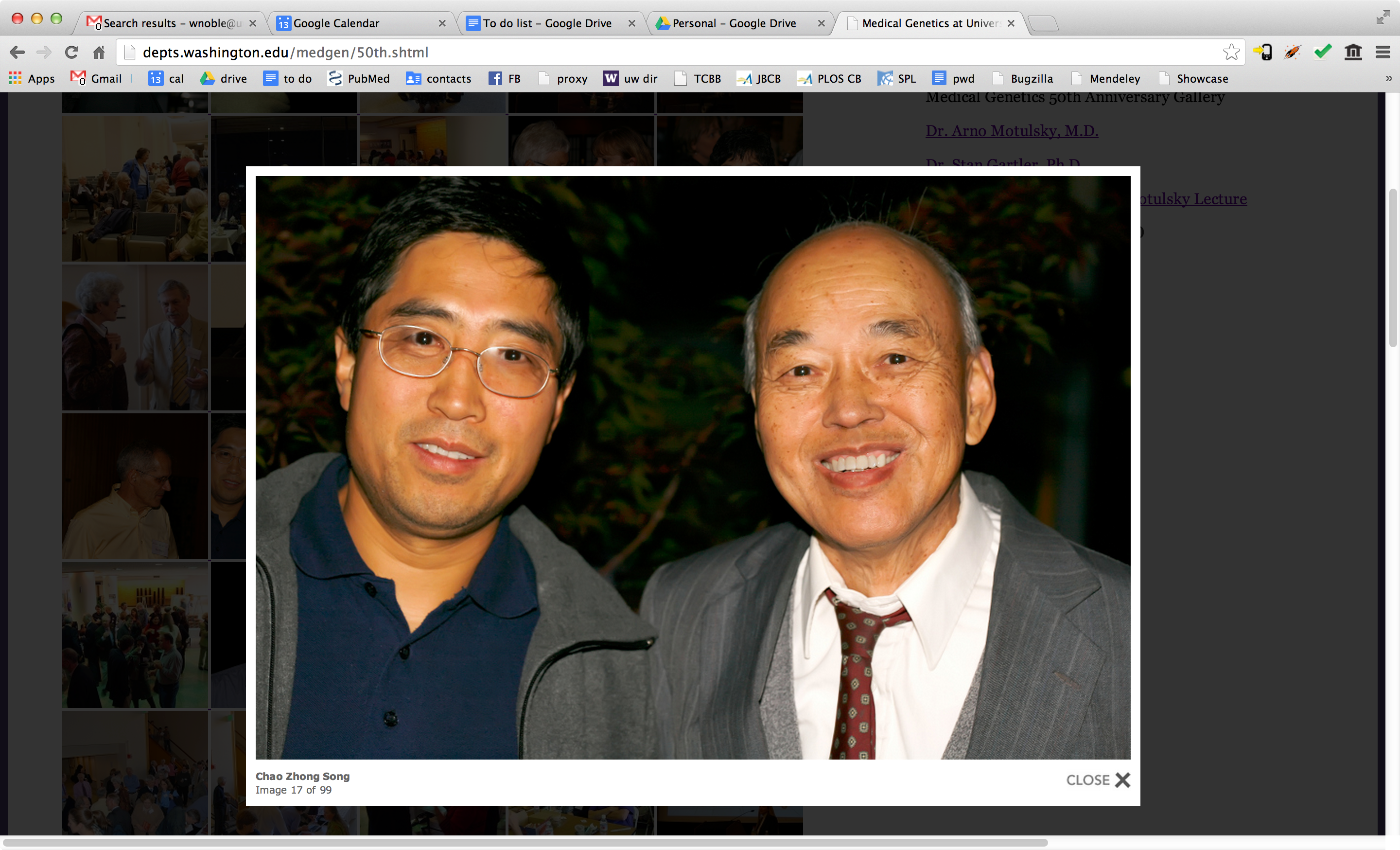 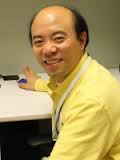 Dr. Junfeng Wang, MD
Oncologist
Dr. Anthony Blau, MD
Oncologist
Dr. ChaoZhong Song, MD
Lab scientist
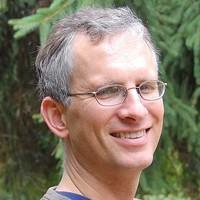 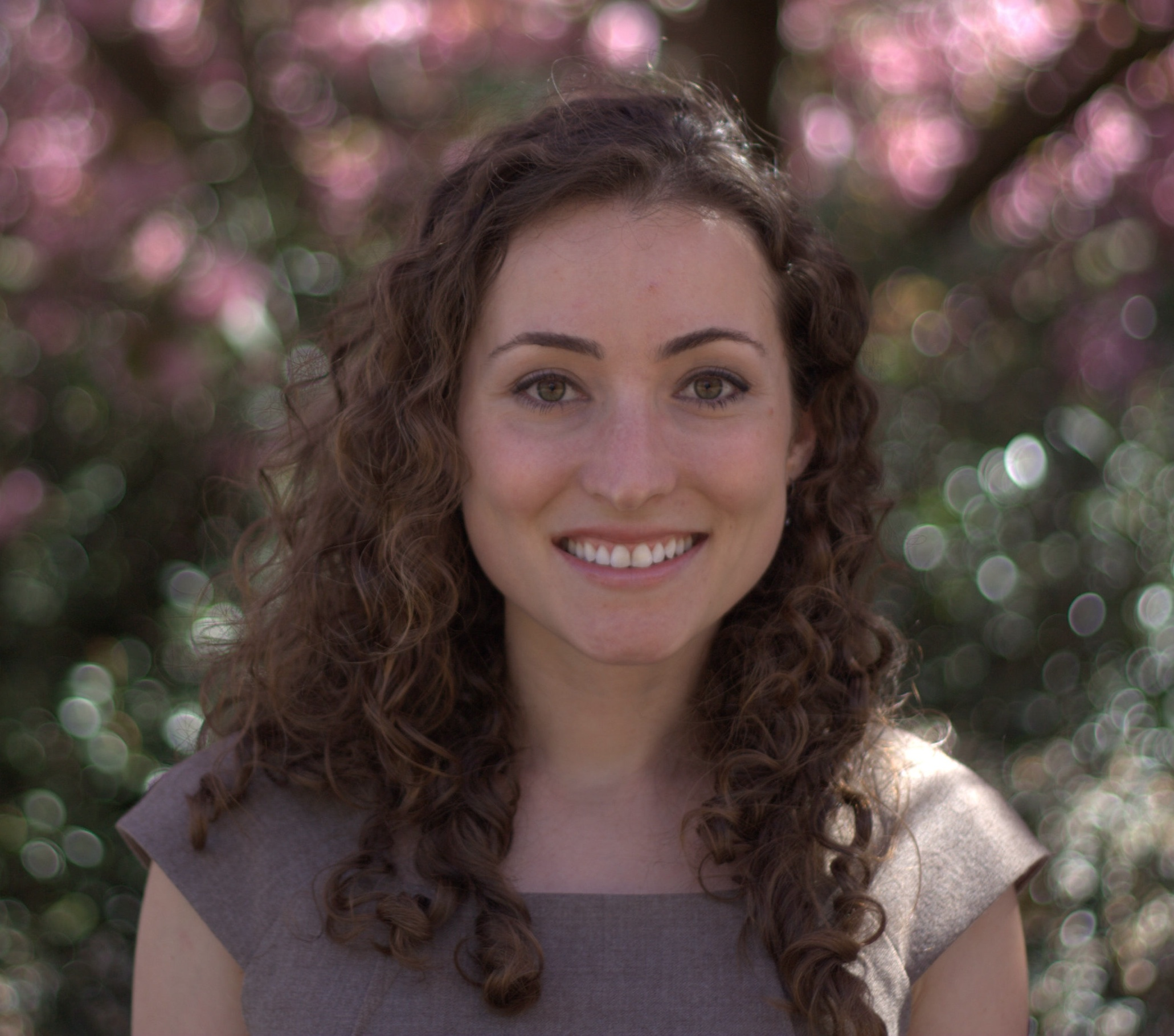 Dr. Daniela Witten, PhD
Biostatistician
Dr.William Noble, PhD
Computational Biologist
Hypothesis
Because cancer is a heterogeneous disease, synergistic medications can treat it better than a single drug.
3
Traditional concept of a tumor
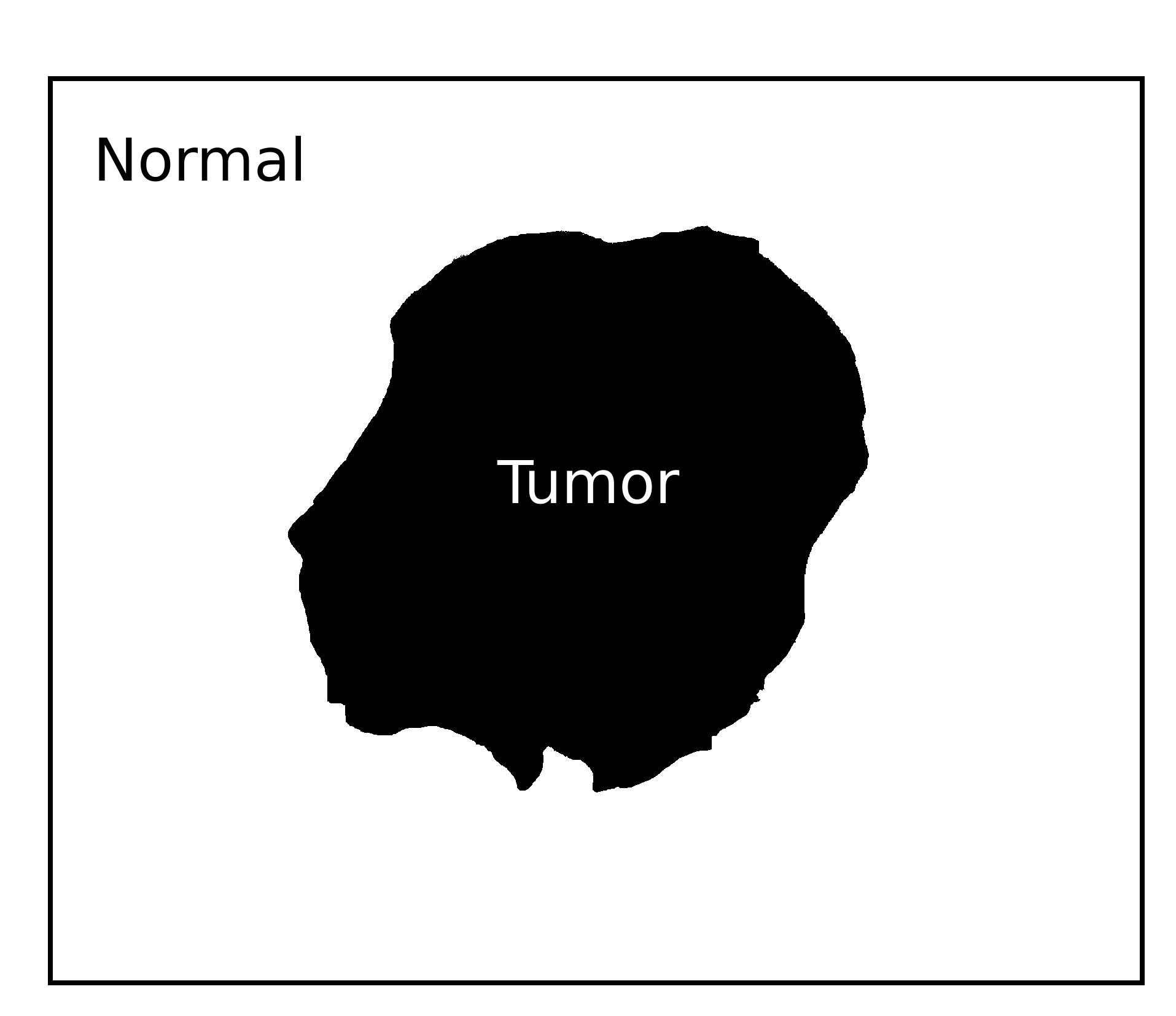 Schematic figure
4
Most tumors are heterogeneous
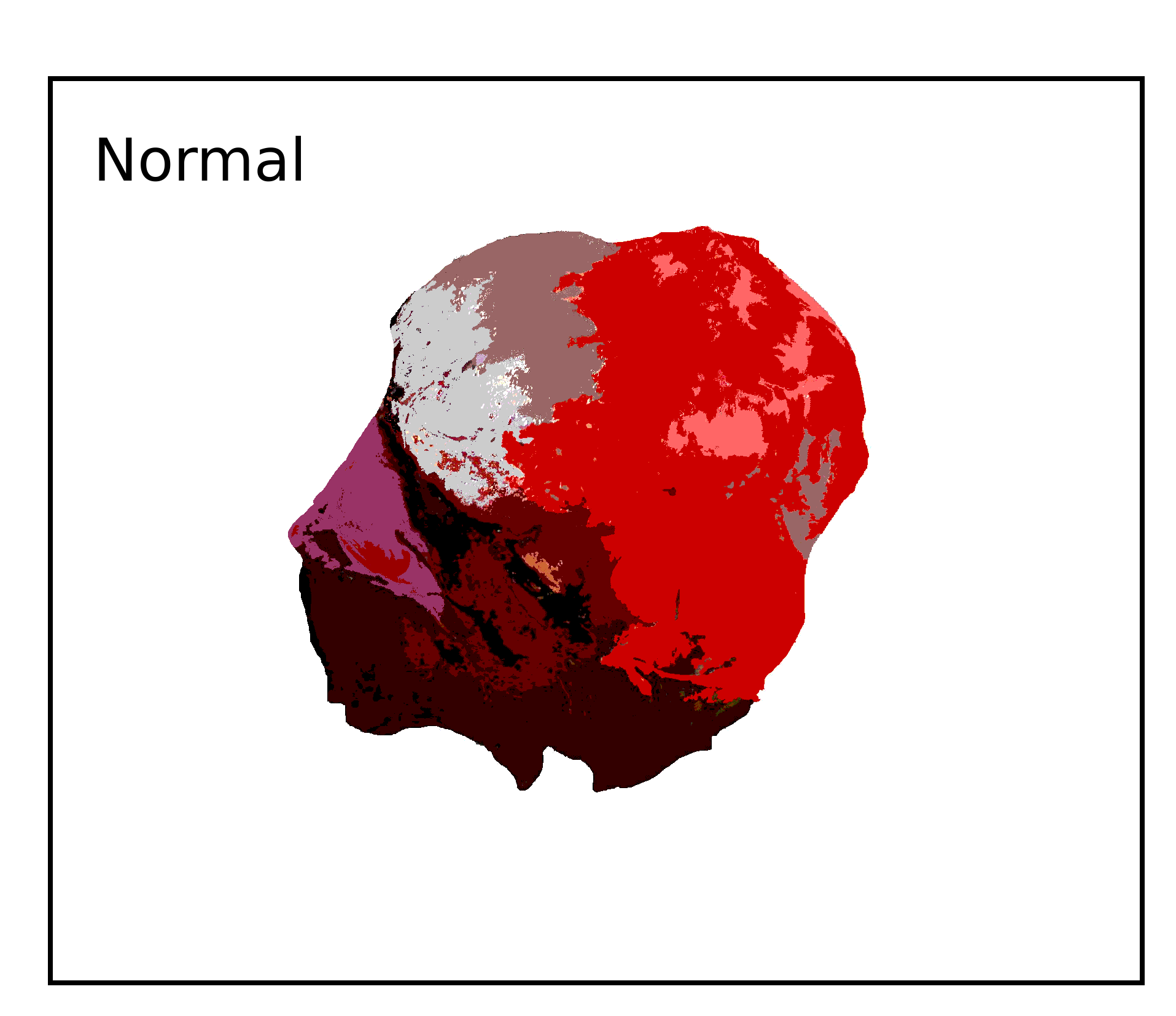 Schematic figure
5
Different clones have different genotypes and phenotypes
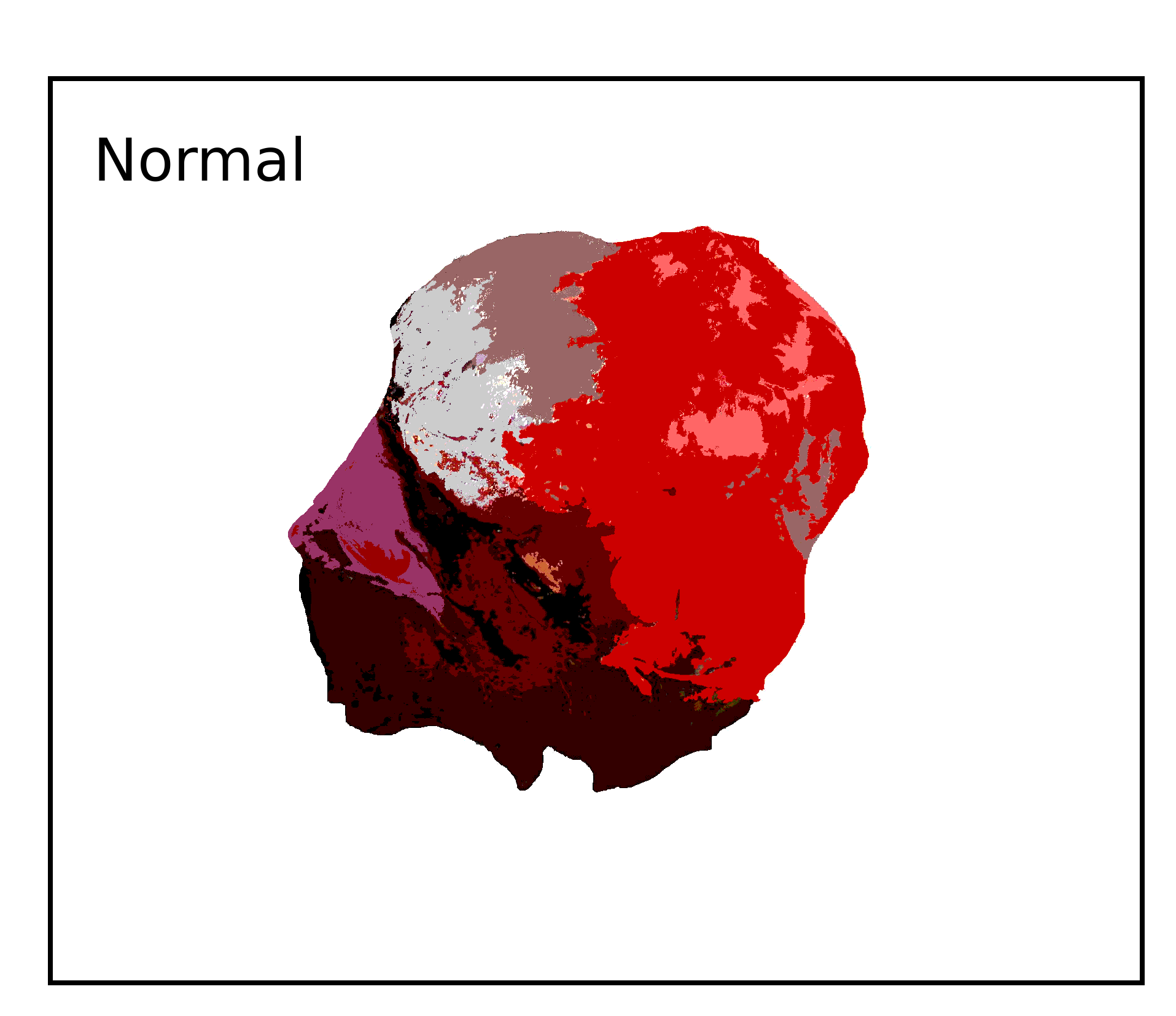 Clone 1
Clone 2
Clone 6
Clone 3
Clone 5
Clone 4
Schematic figure
6
It is important to identify the clonal composition
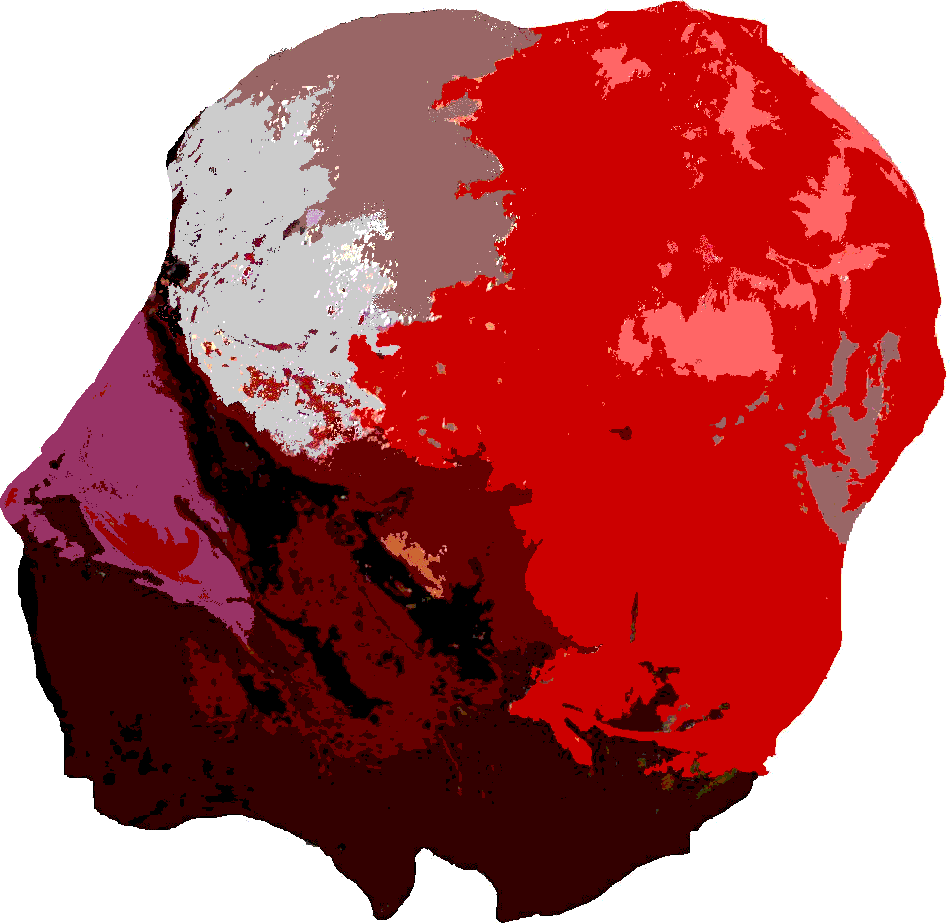 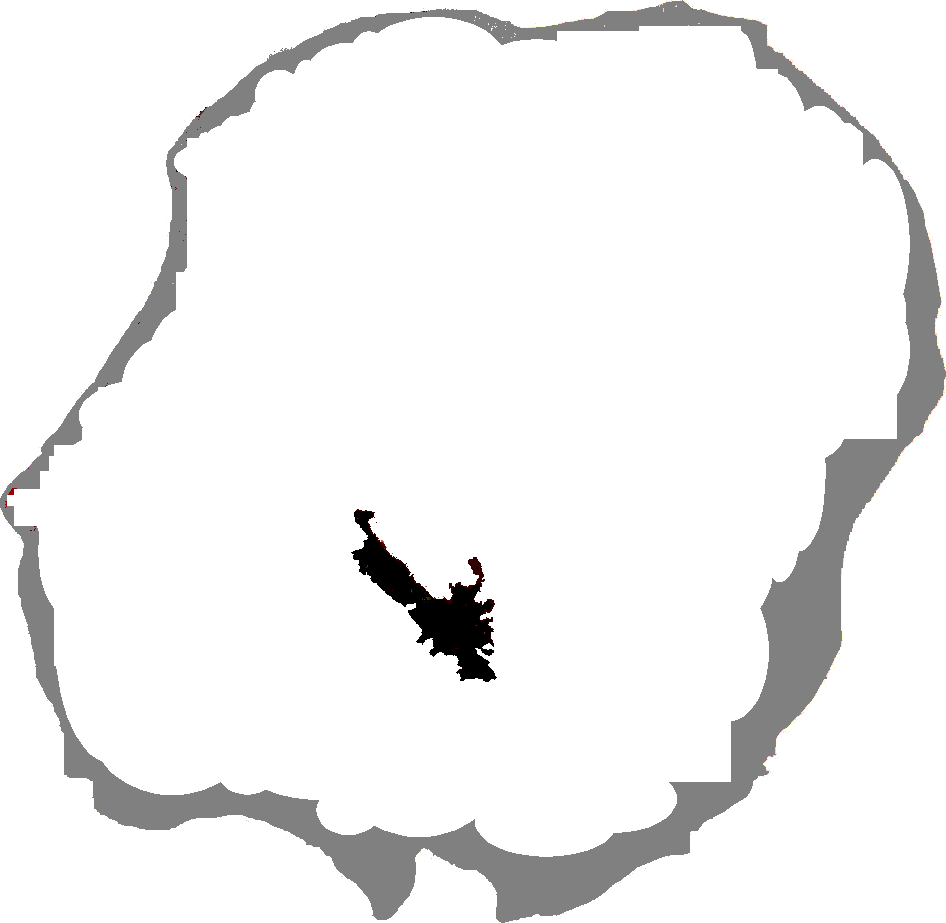 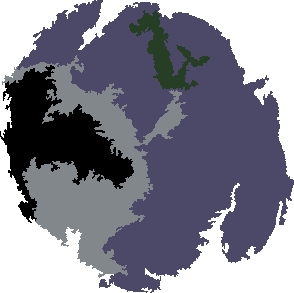 Treatment A
Treatment B
Relapse
Relapse
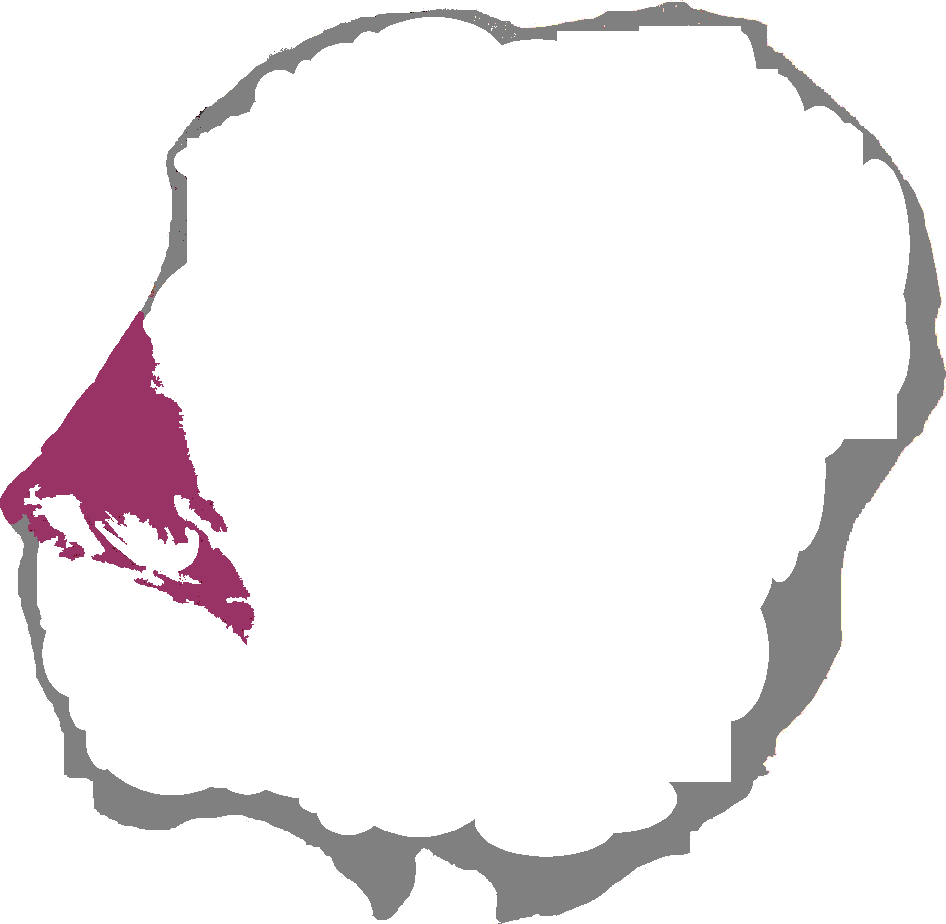 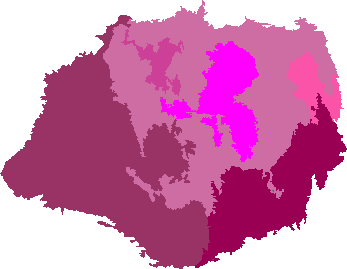 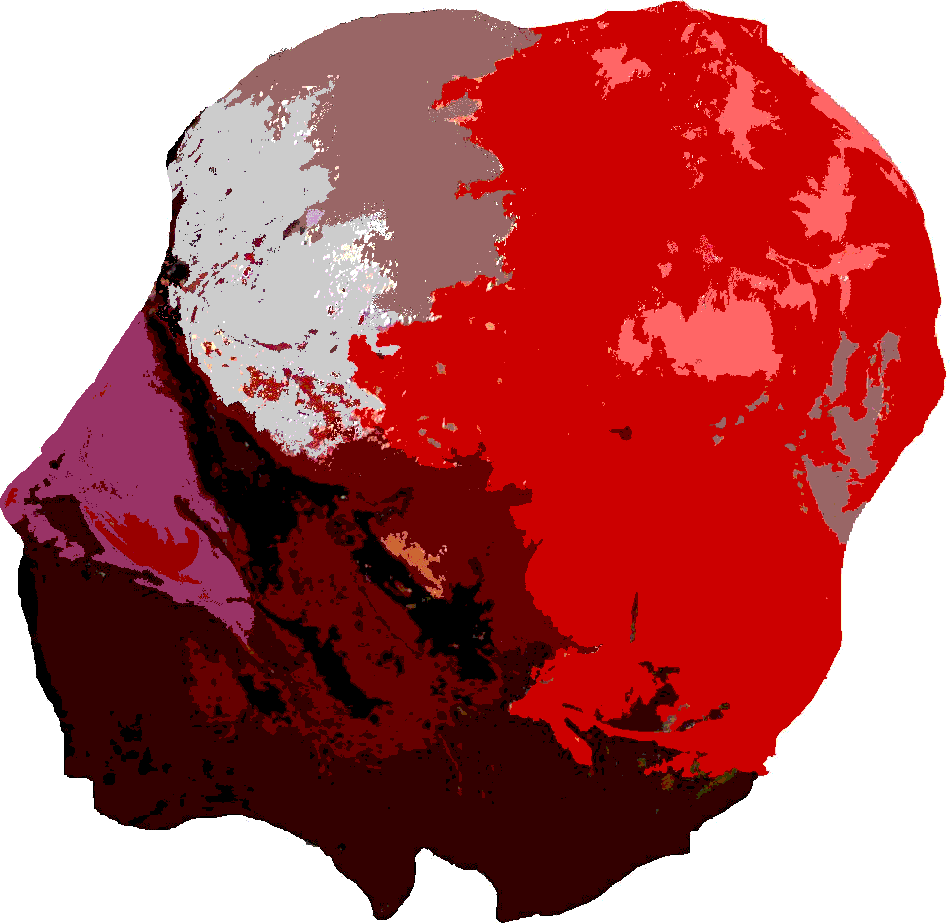 7
It is important to identify the clonal composition
?
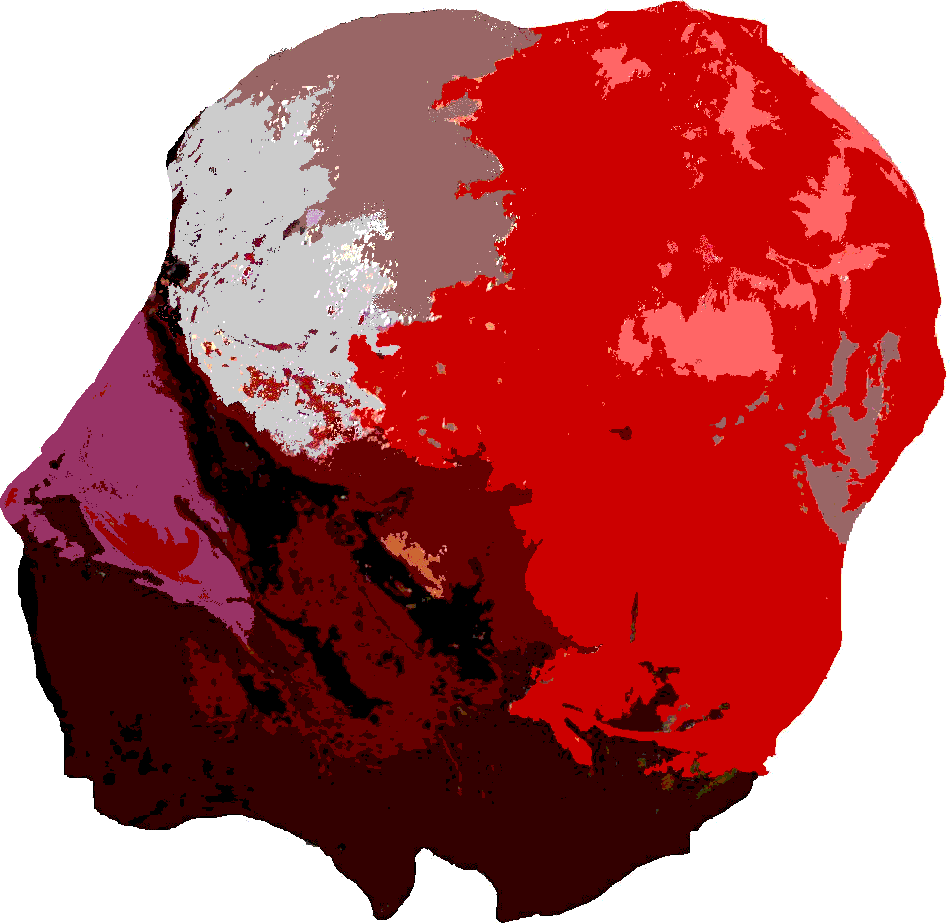 8
It is important to identify the clonal composition
?
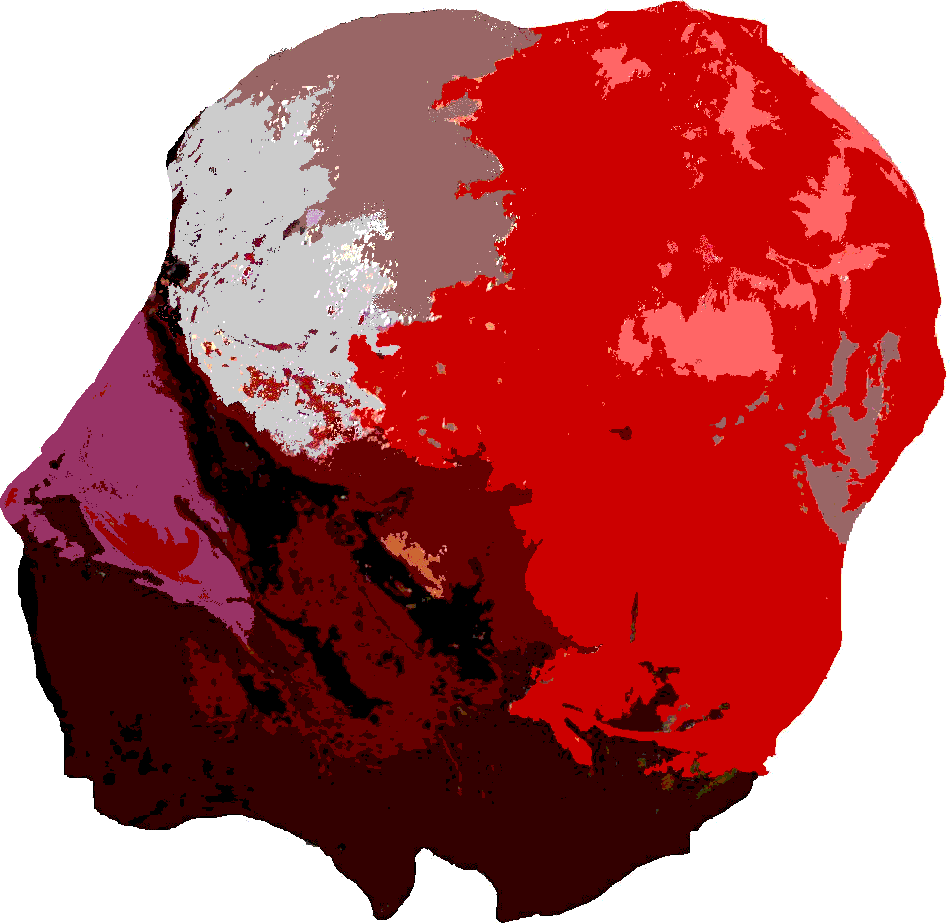 9
Our approach to analyze multiple samples from a single tumor
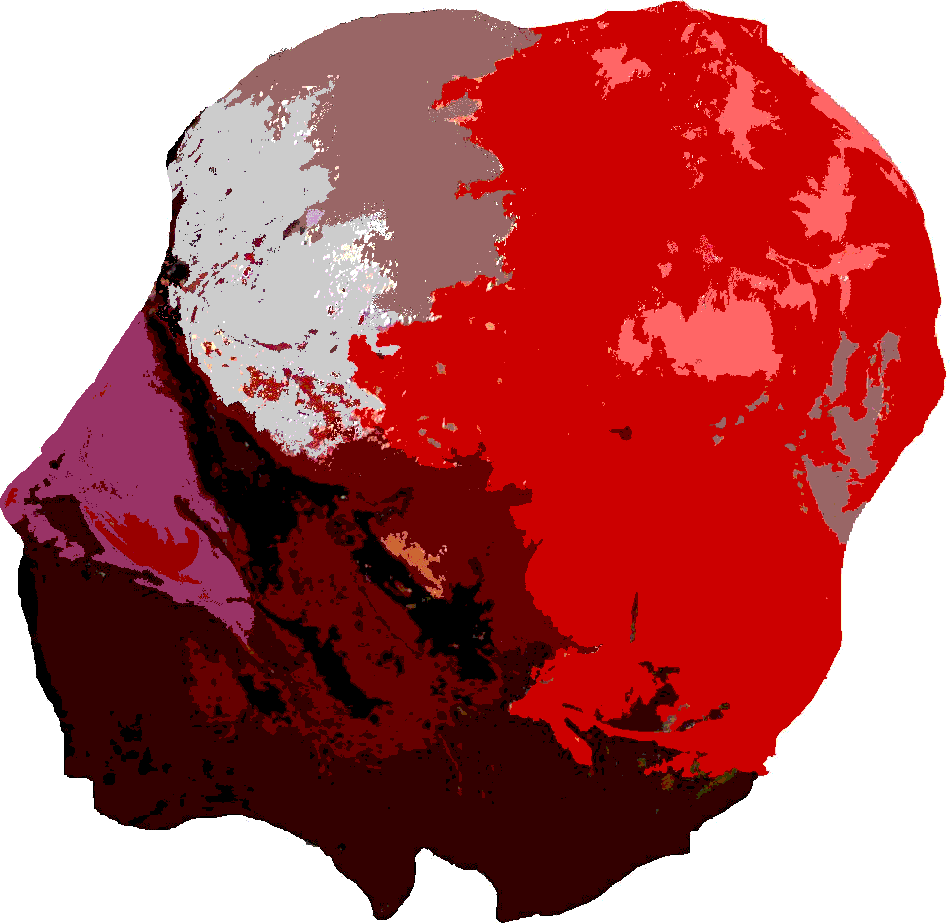 10
Our approach to analyze multiple samples from a single tumor
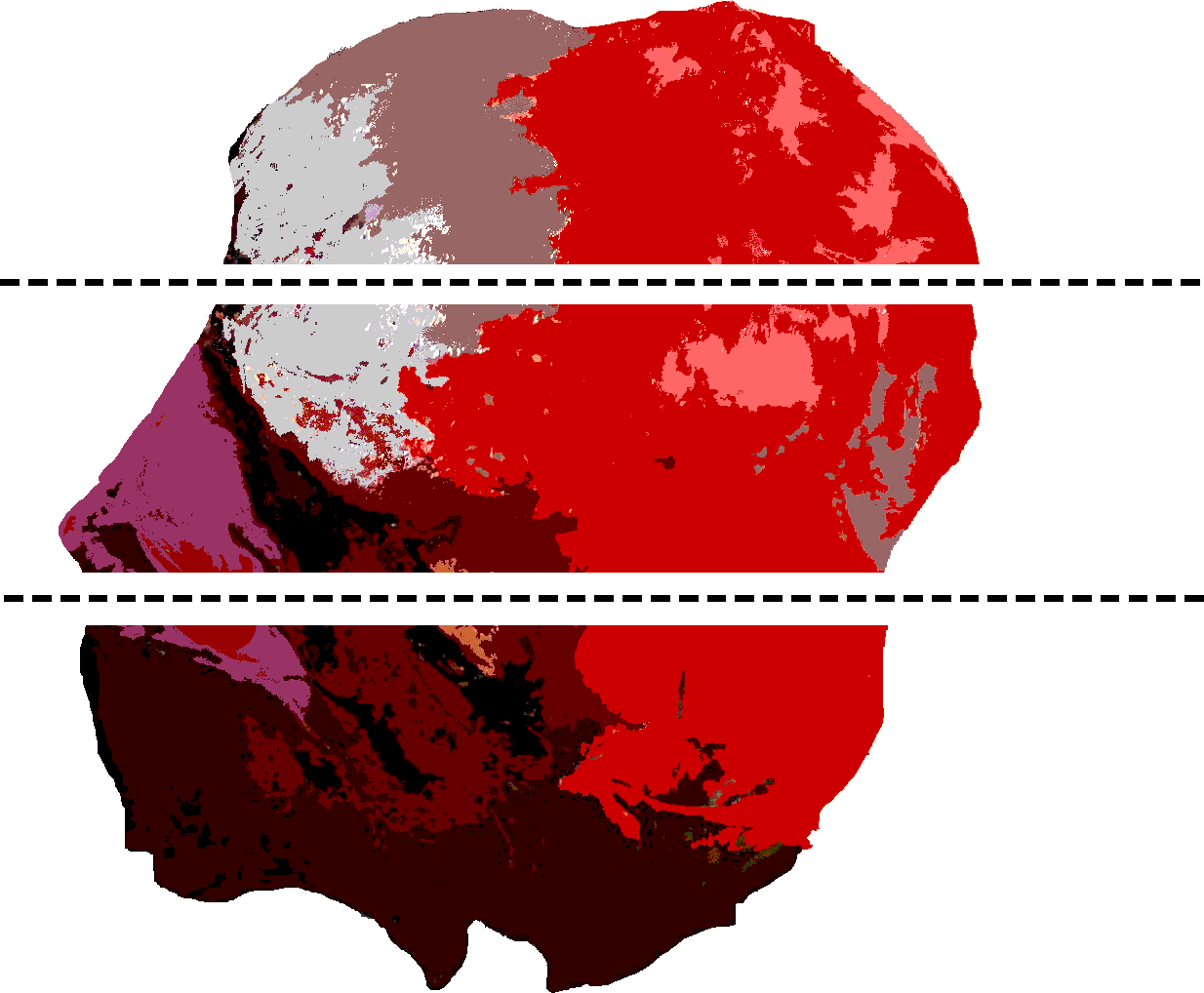 11
Each sample has different information about the clonal composition
Counting the number of reads which support each mutation
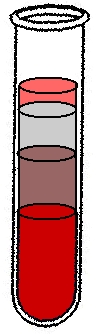 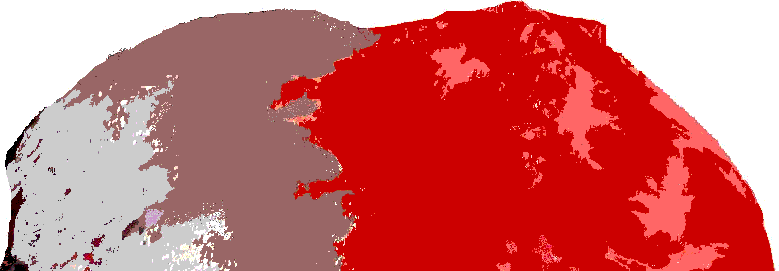 PCR
PCR
PCR
Next Gen 
Sequencing
Next Gen 
Sequencing
Next Gen 
Sequencing
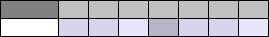 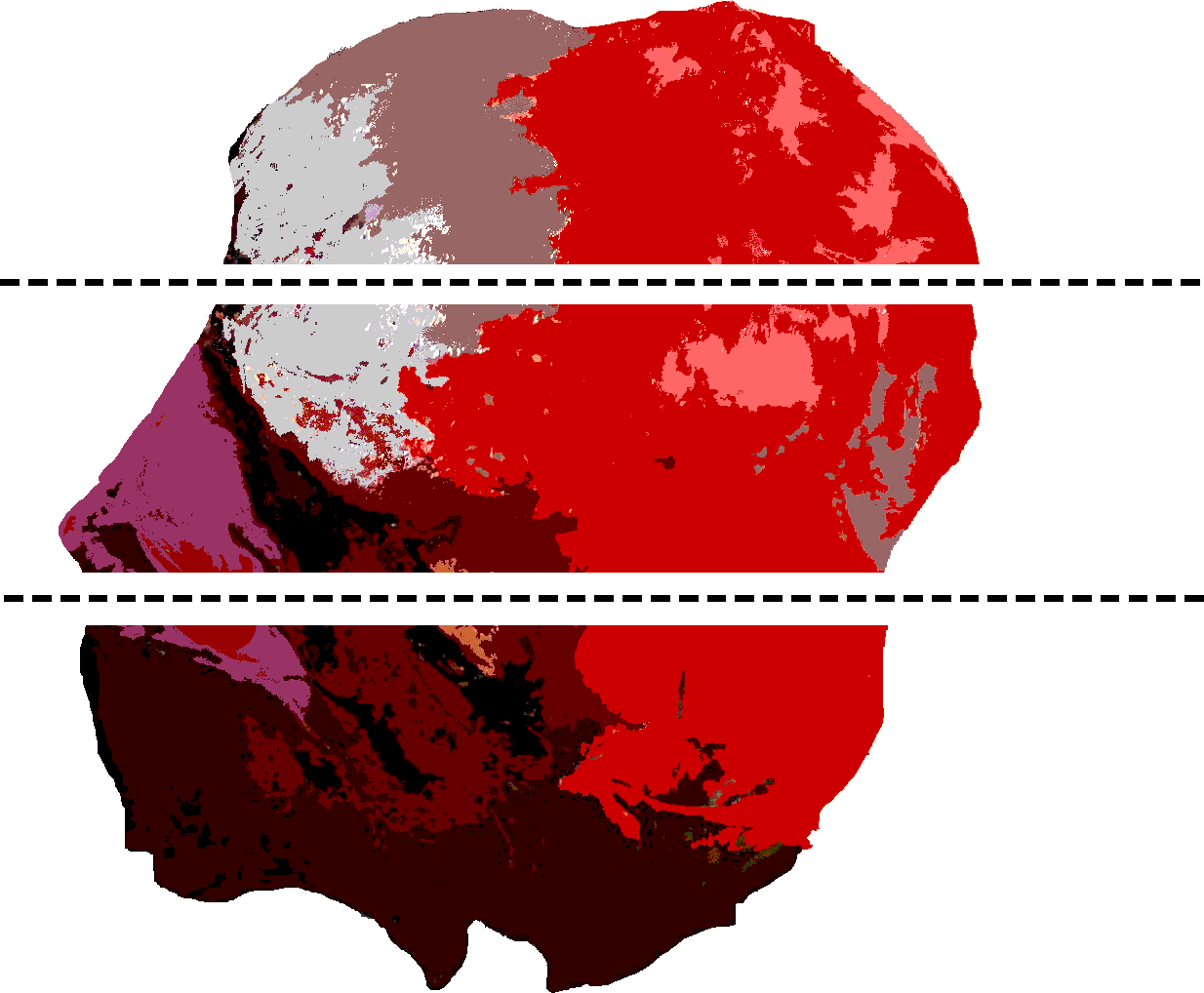 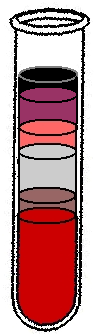 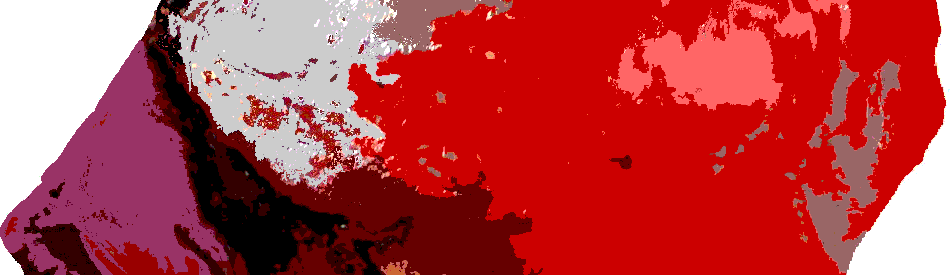 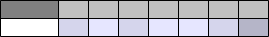 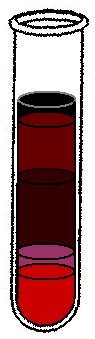 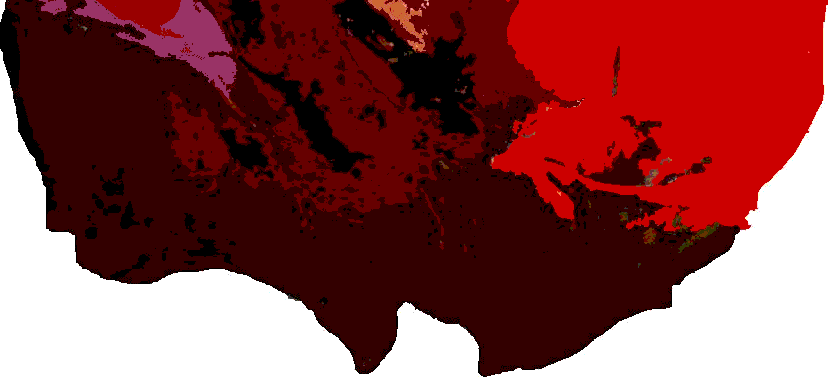 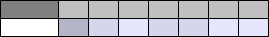 A closer look at the Next-Gen Sequencing output
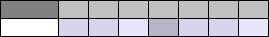 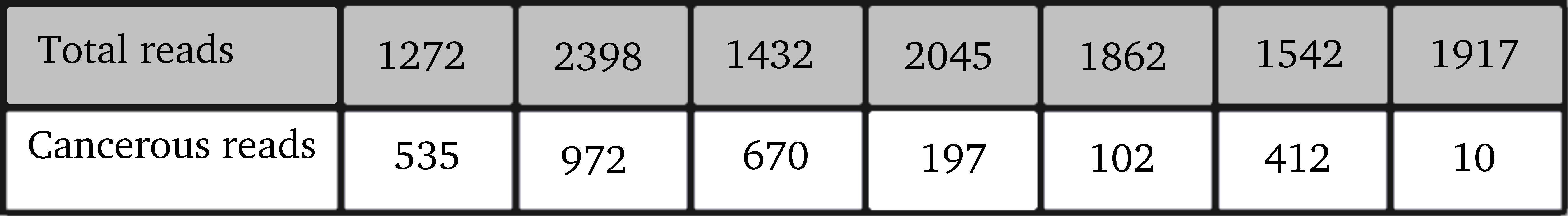 How to use this variation to infer the clonal composition?
At each locus, 2 integers are provided: total number of analyzed reads, andthe number of reads supporting the mutation.
Because different clones have different contributions to each sample, these numbers vary across the samples.
Building a generative model
The observations
Tumor
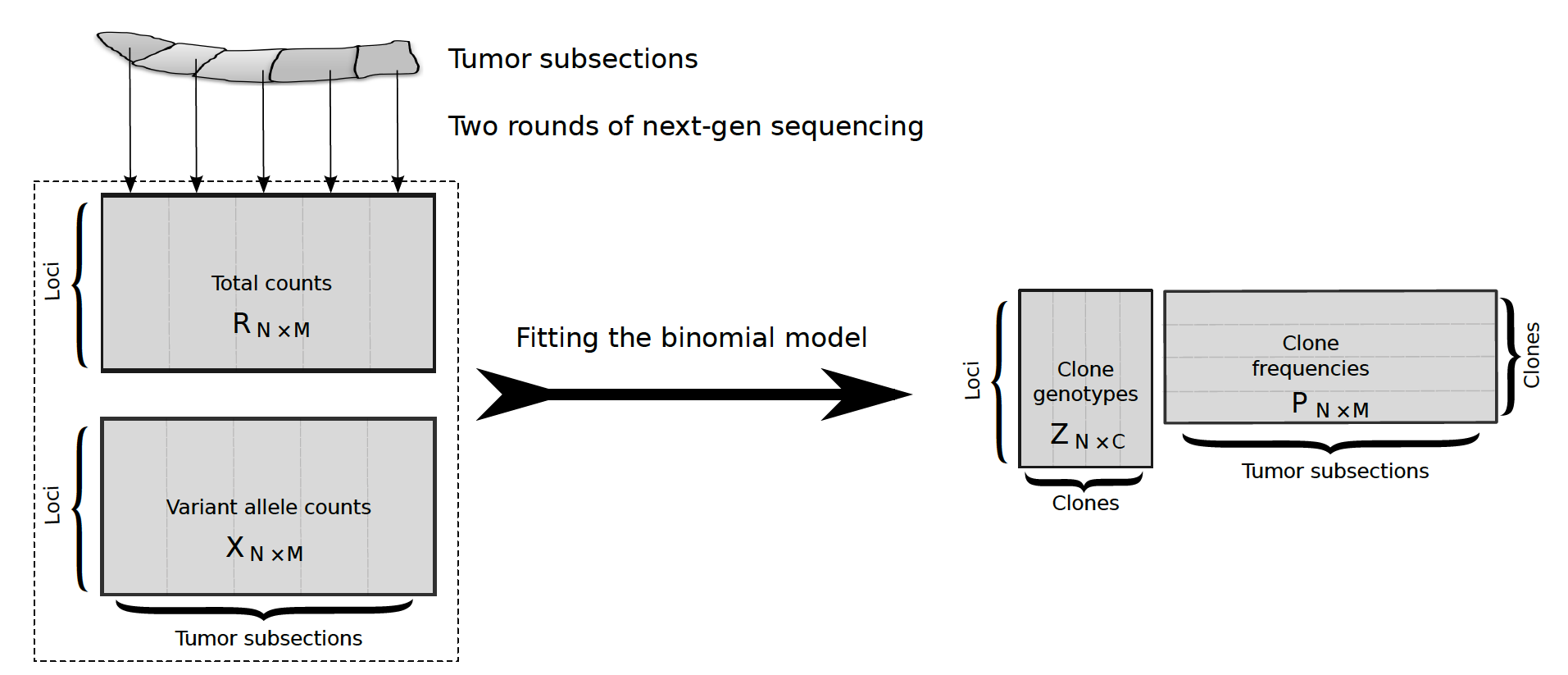 The observations boils down to the number of reads which support each allele.

M samples
Mutations on N loci
14
Building a generative modelGiven the parameters, how to generate data?
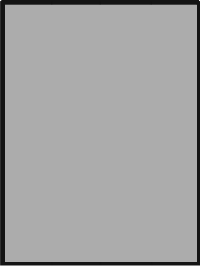 Data
Generate
Parameters
15
Building a generative modelGiven the parameters, how to generate data?
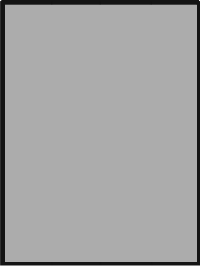 Data
Generate
?
Parameters
16
Building a generative model
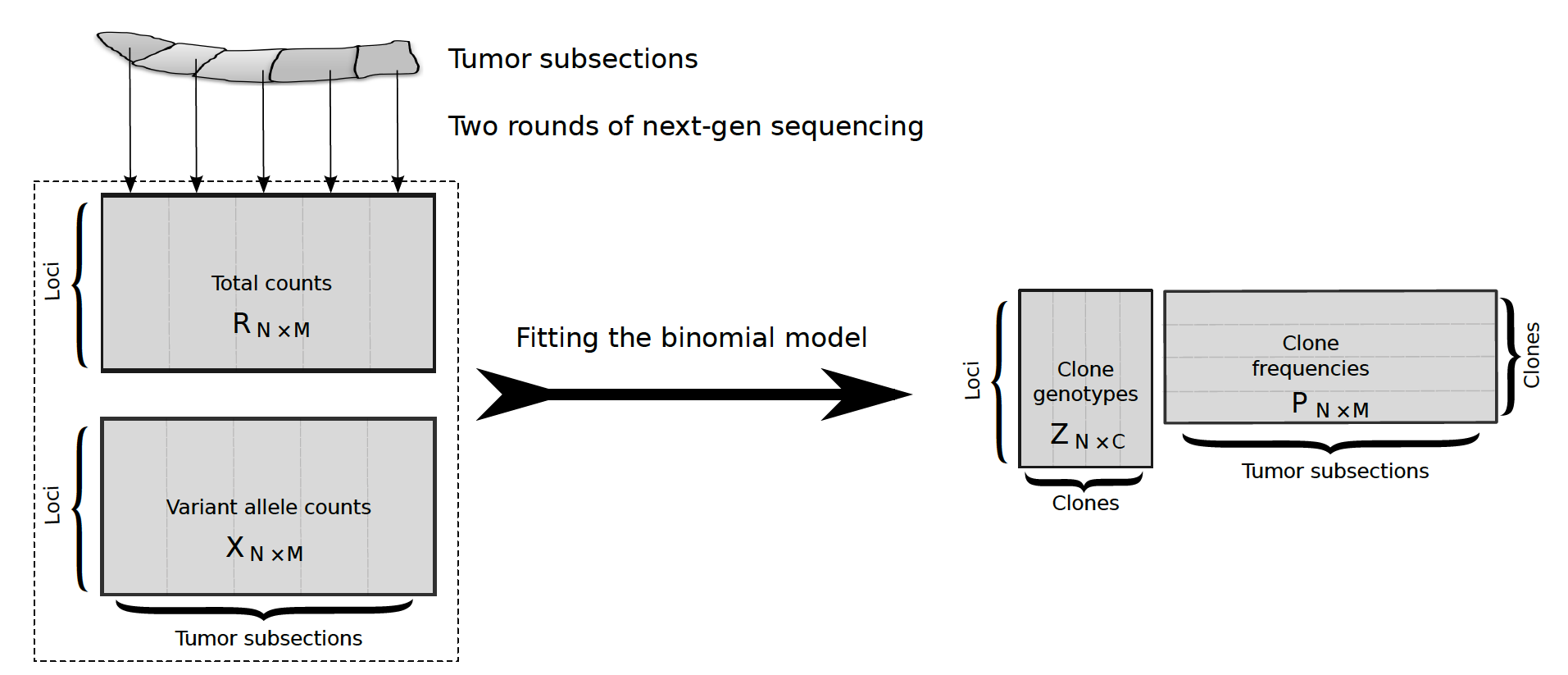 Generate
?
Parameters
17
Building a generative model
The main assumption on the distribution of reads
Mutation i can be present or absent in each clone
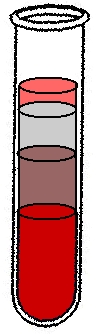 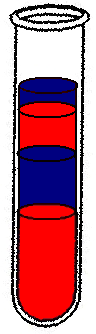 Assumption: 
Reads are analyzed uniformly at random  
           =>      Binomially distributed
Project on 
Mutation i
18
Building a generative model
The main assumption on the distribution of reads
Mutation i can be present or absent in each clone
Number of reads exhibiting the variant allele at locus i in sample j.
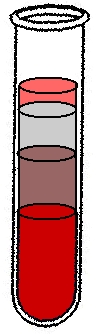 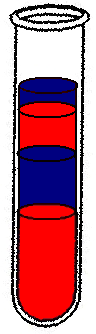 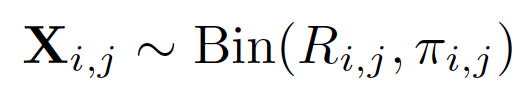 Project on 
Mutation i
Assumption
Total number of reads
Frequency of variant allele
19
Building a generative model
A close look at the binomial distribution
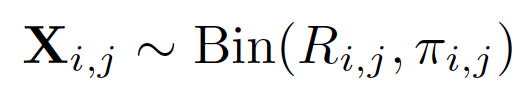 Number of reads exhibiting the variant
Observed
Total number of reads
Observed
?
Frequency of variant allele
depends on:
Which clones contain mutation i ?
What is the frequency of those clones in sample j ?
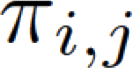 20
Building a generative model
Introducing the hidden variables
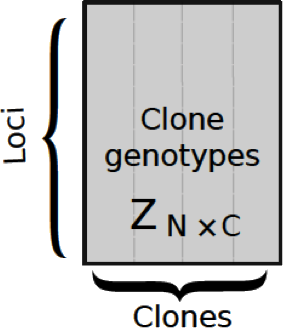 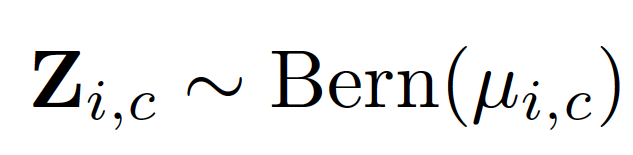 If Zi,c = 1, clone c has a variant allele at locus i.
depends on:
Which clones contain mutation i ?
What is the frequency of those clones in sample j ?
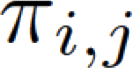 21
Building a generative model
Notation for the model parameters
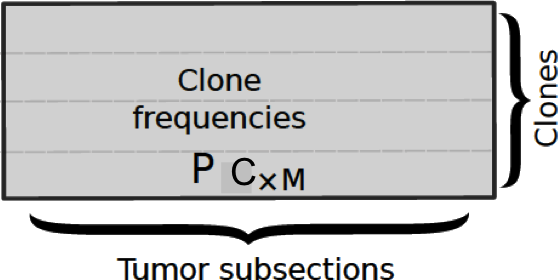 depends on:
Which clones contain mutation i ?
What is the frequency of those clones in sample j ?
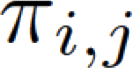 22
Building a generative model
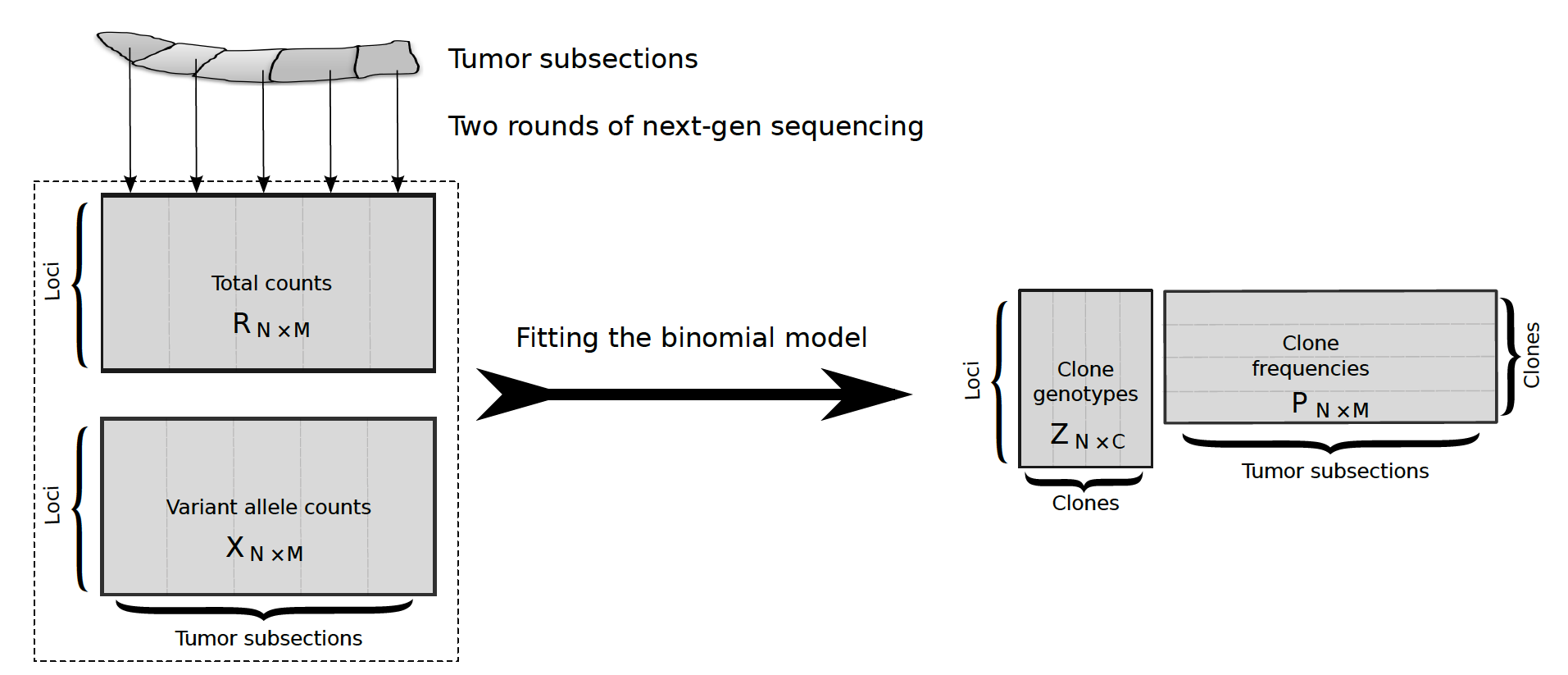 ?
Generate
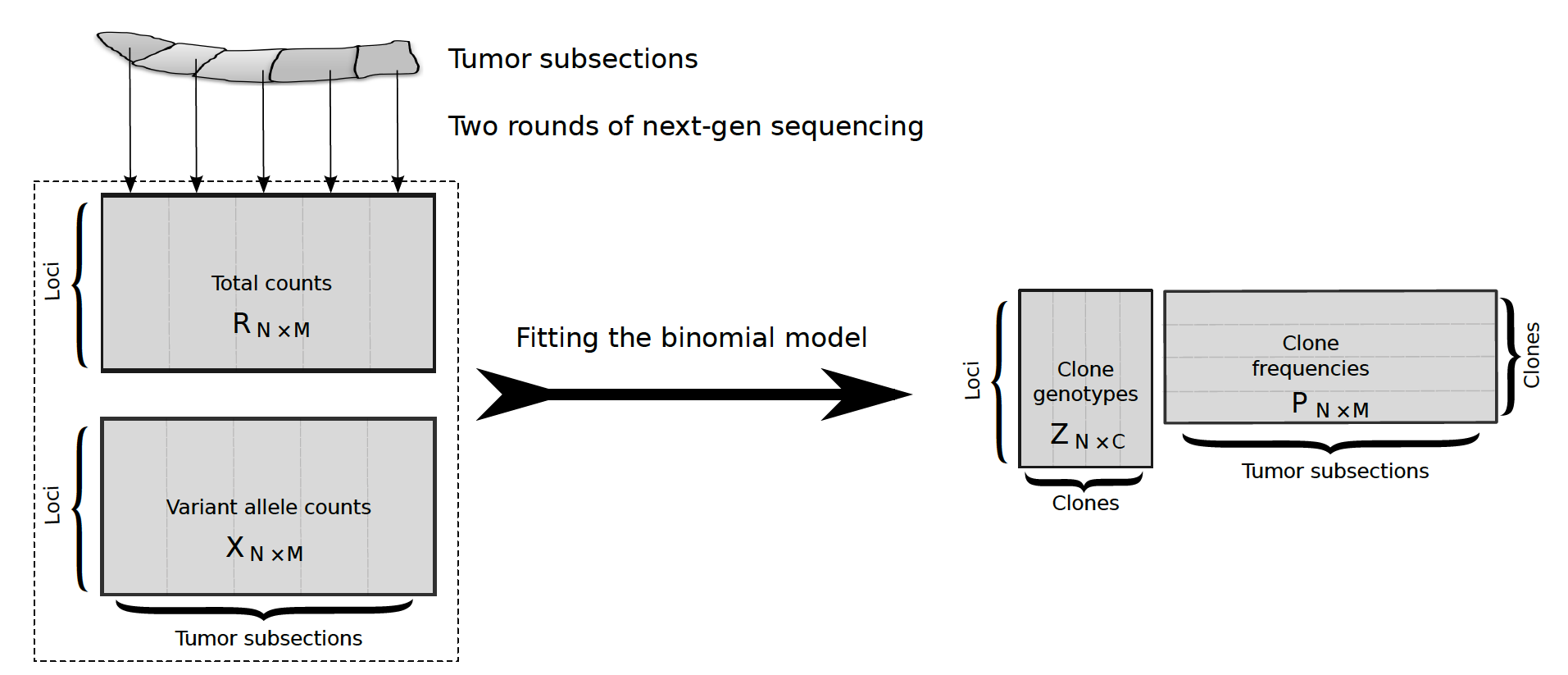 Parameters
C
23
Building a generative model
The assumptions in brief
Each mutation can occur at a locus independently at random.
The samples are independent from each other.
24
The model makes a few key assumptions
The number of clones (C) is given.
In each sample, each locus is either homozygous normal or heterozygous normal/variant.
Clones are drawn according to a Bernoulli distribution
Observed reads are drawn according to a binomial distribution.
If Zi,c = 1, then clone c has a variant allele at locus i.
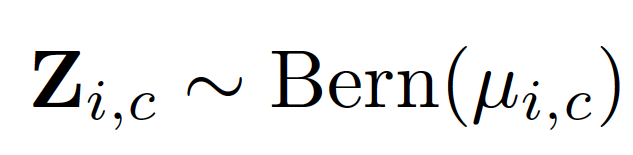 Number of reads exhibiting the variant allele at locus i in sample j.
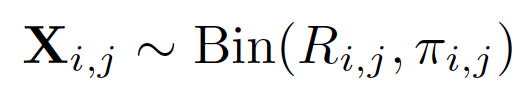 Total number of reads
Frequency of variant allele
Technical
Building a generative model
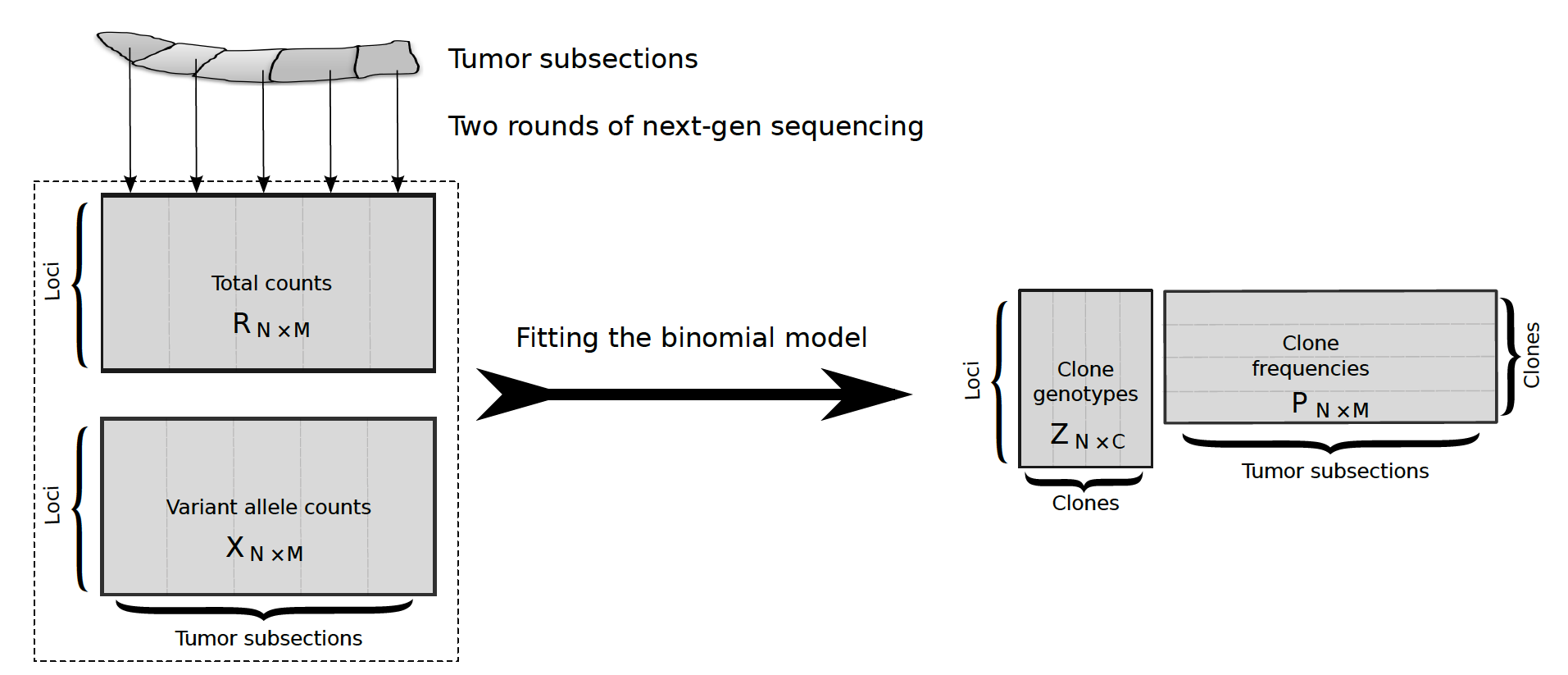 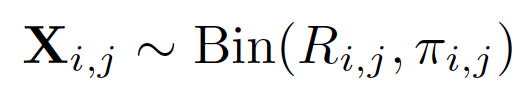 Generate
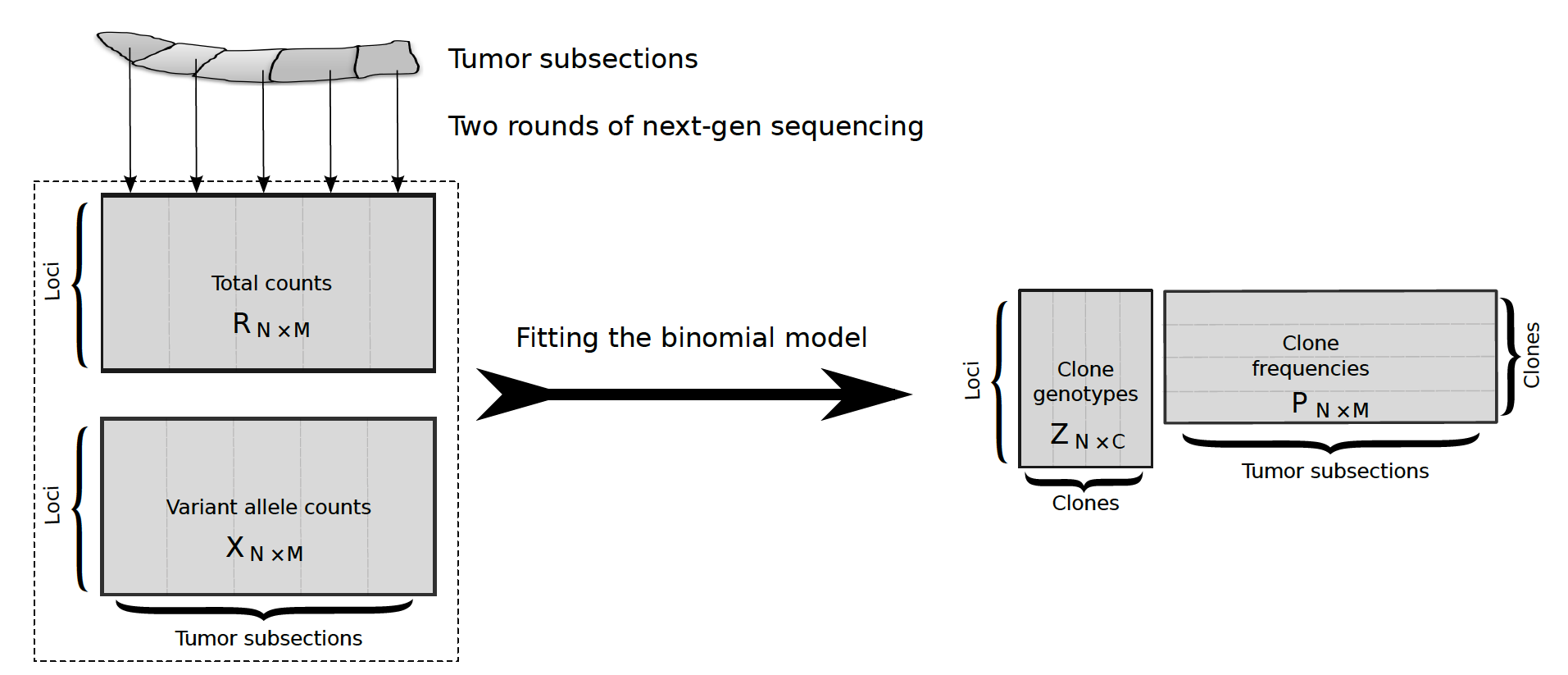 Parameters
C
26
Overview of the generative model from parameters to the observations
Parameters
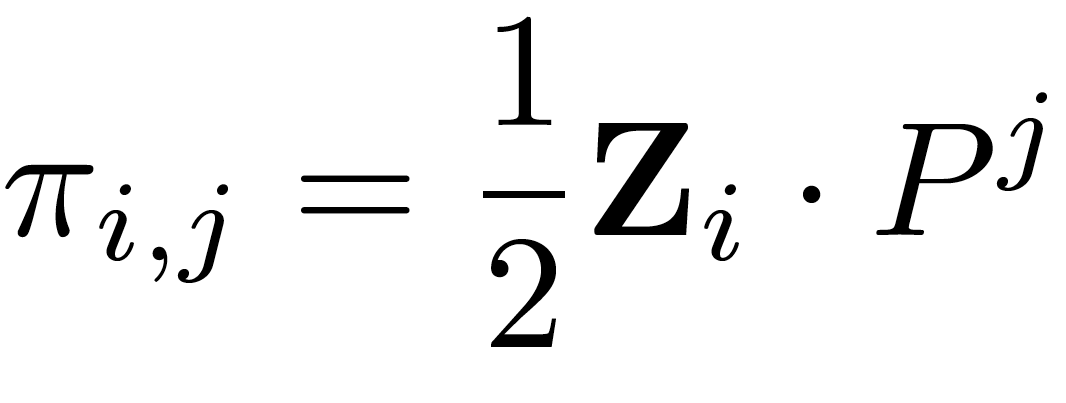 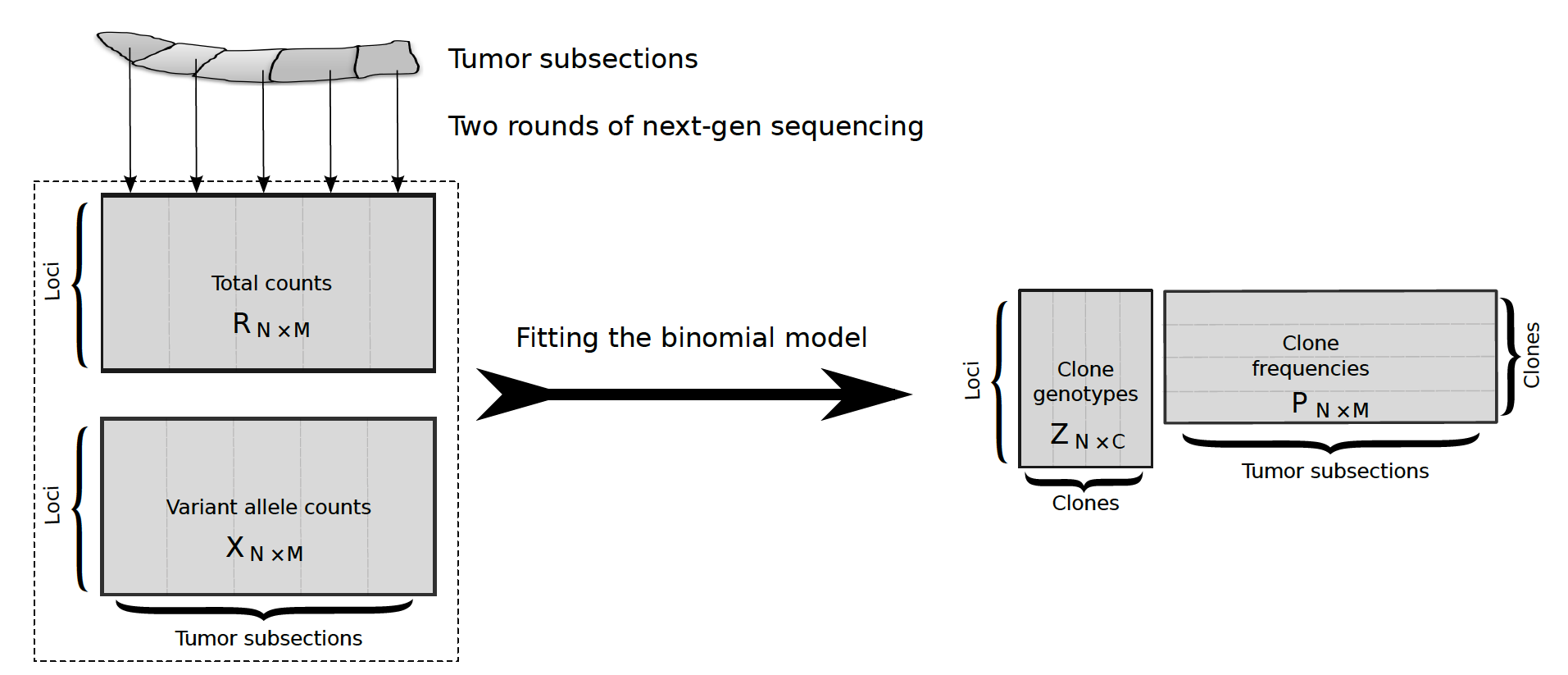 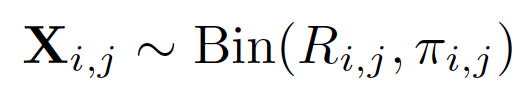 C
Observations
27
Technical
InferenceGiven the observed counts, how do we infer the clonal structure?
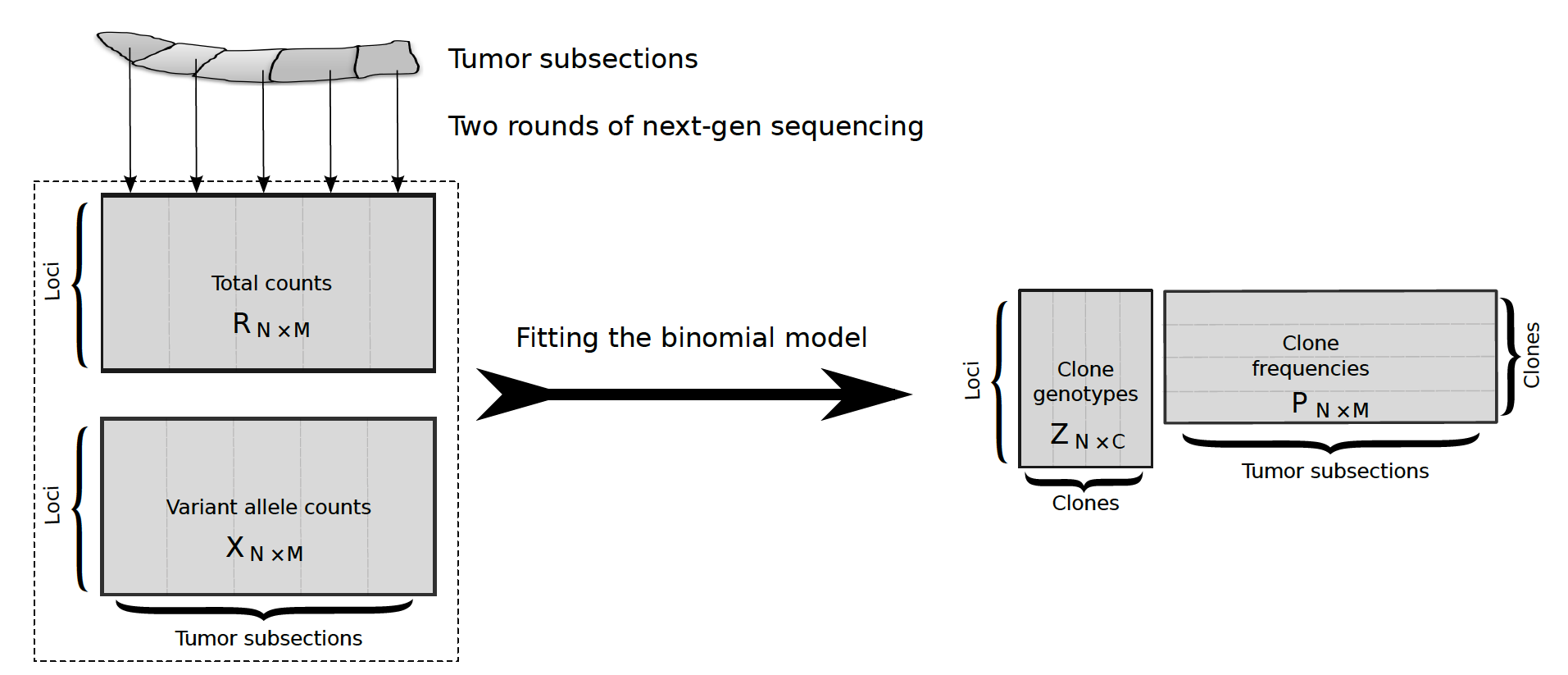 EM
Inference
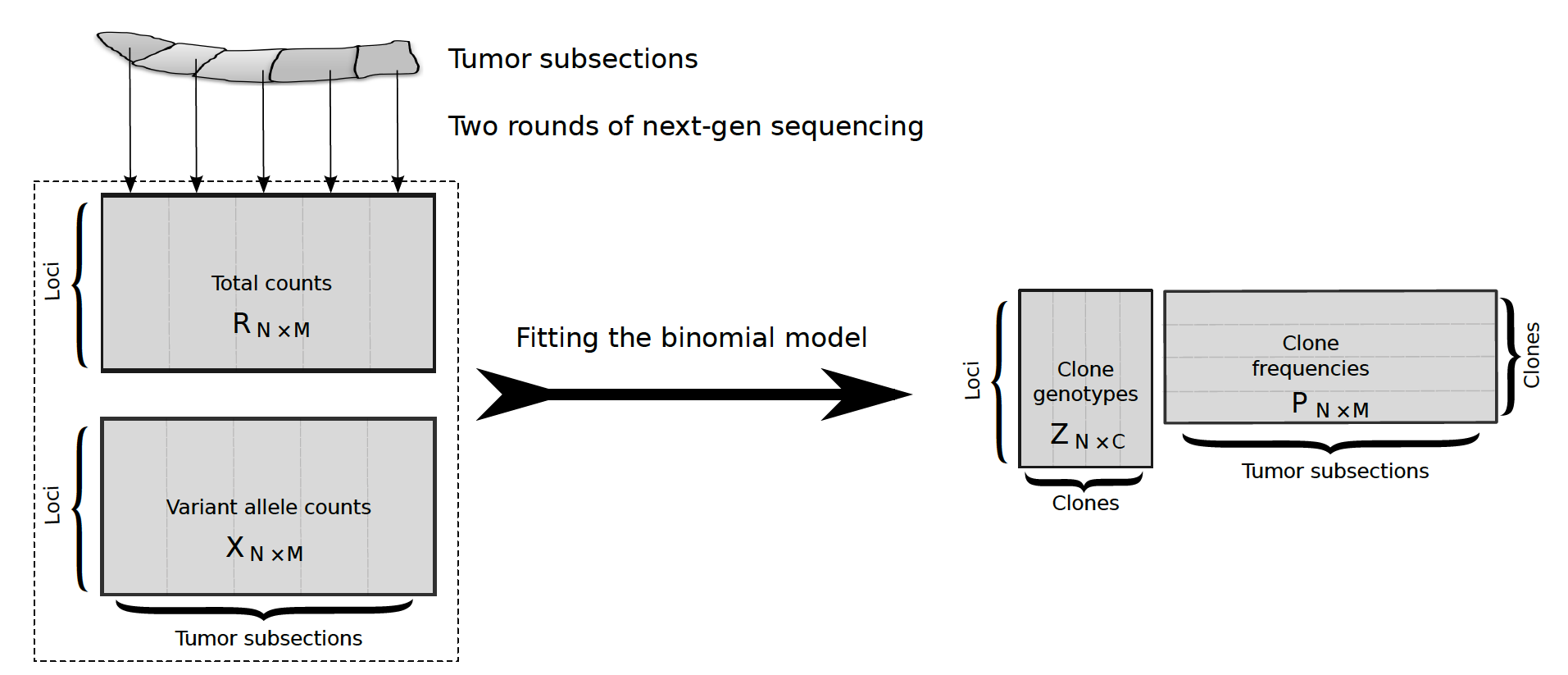 C
28
We infer model parameters using expectation-maximization
Derived from the binomial distribution
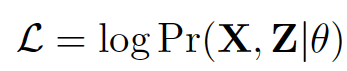 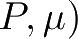 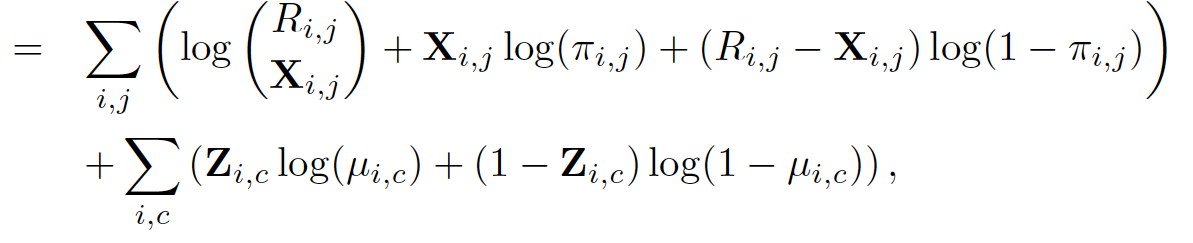 Technical details
Derived from Bernoulli distribution
29
EM overview
Technical
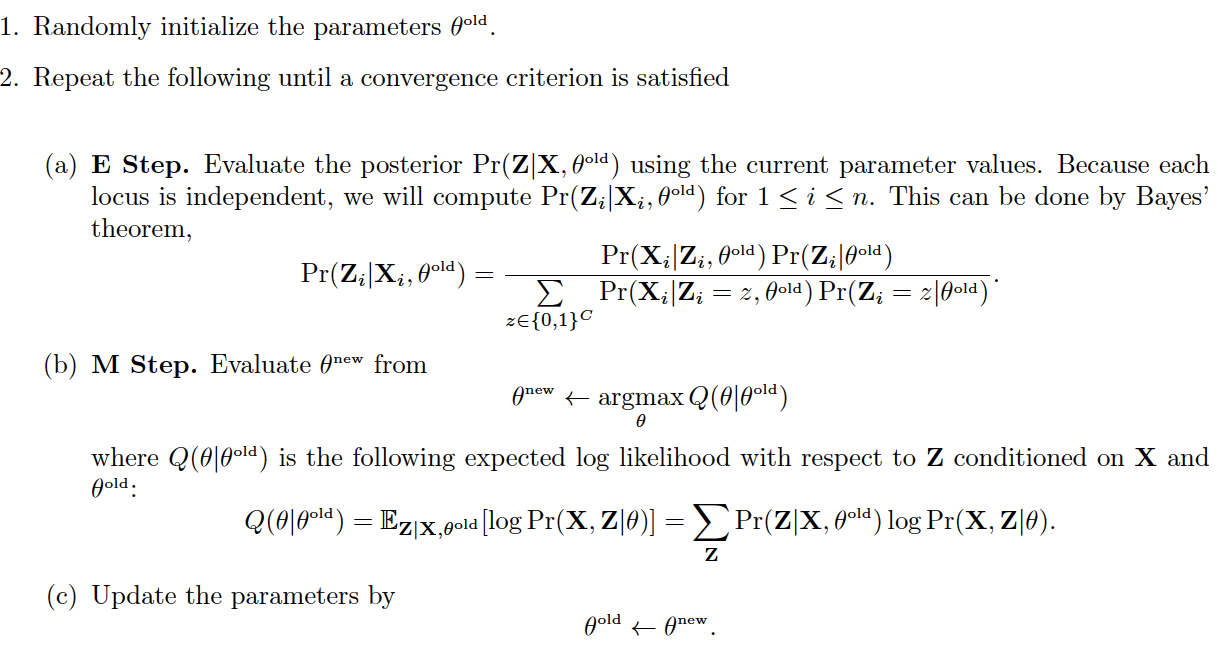 Initialization
Iteration loop
E Step
M Step
Parameters update
Some details of EM for my model
Technical
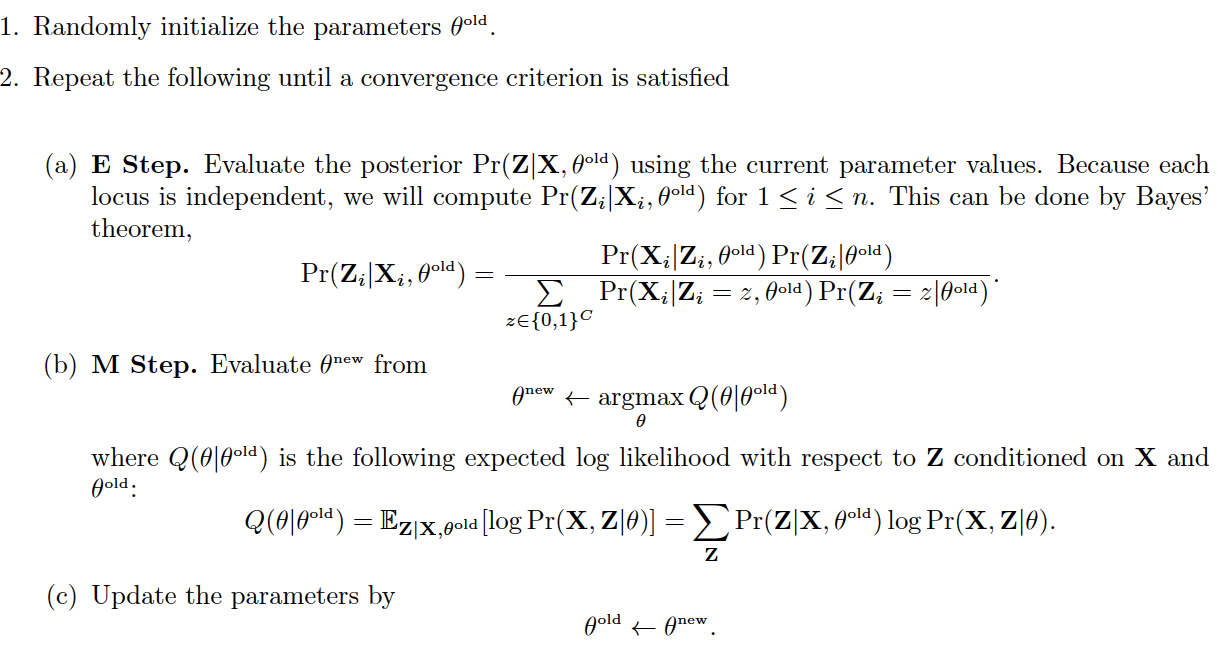 Initialization
Iteration loop
E Step
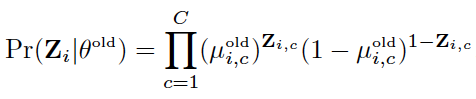 More challenging...
M Step
Parameters update
M step
Technical
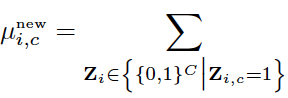 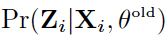 Solve the following optimization  problem
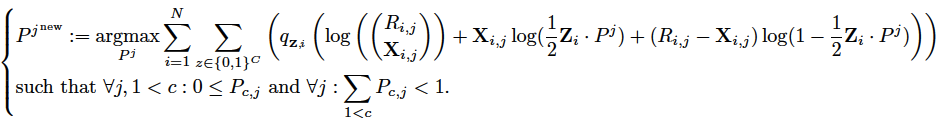 BFGS-B was used
How can we evaluate whether the model works?
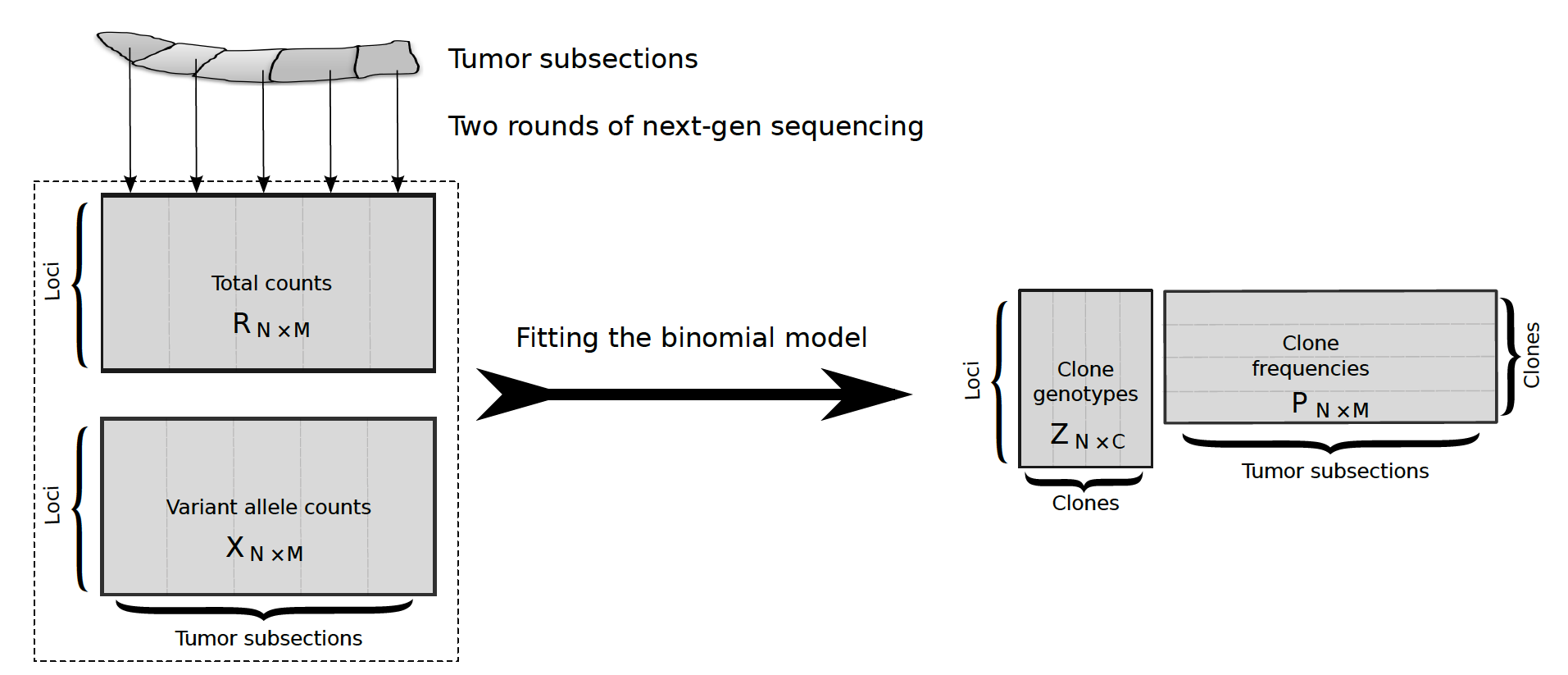 Two rounds of next gen sequencing
Inference
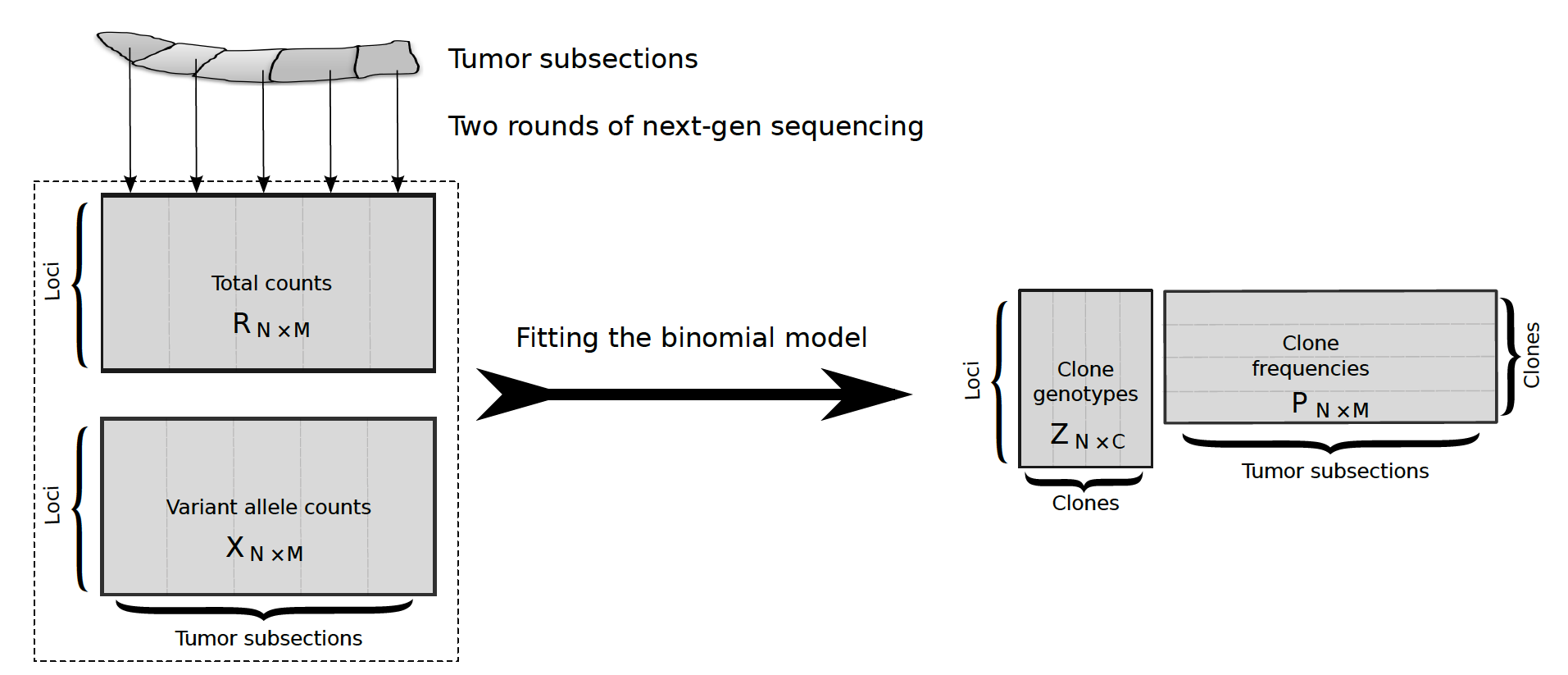 C
33
We do not know the reality
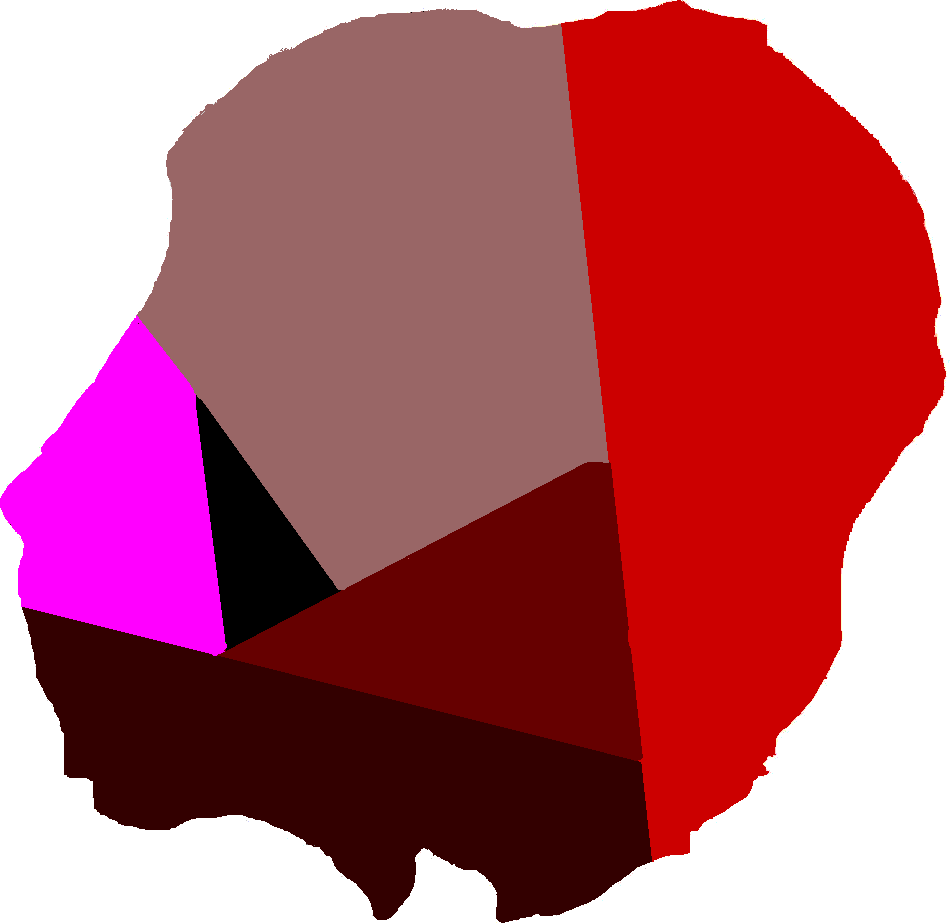 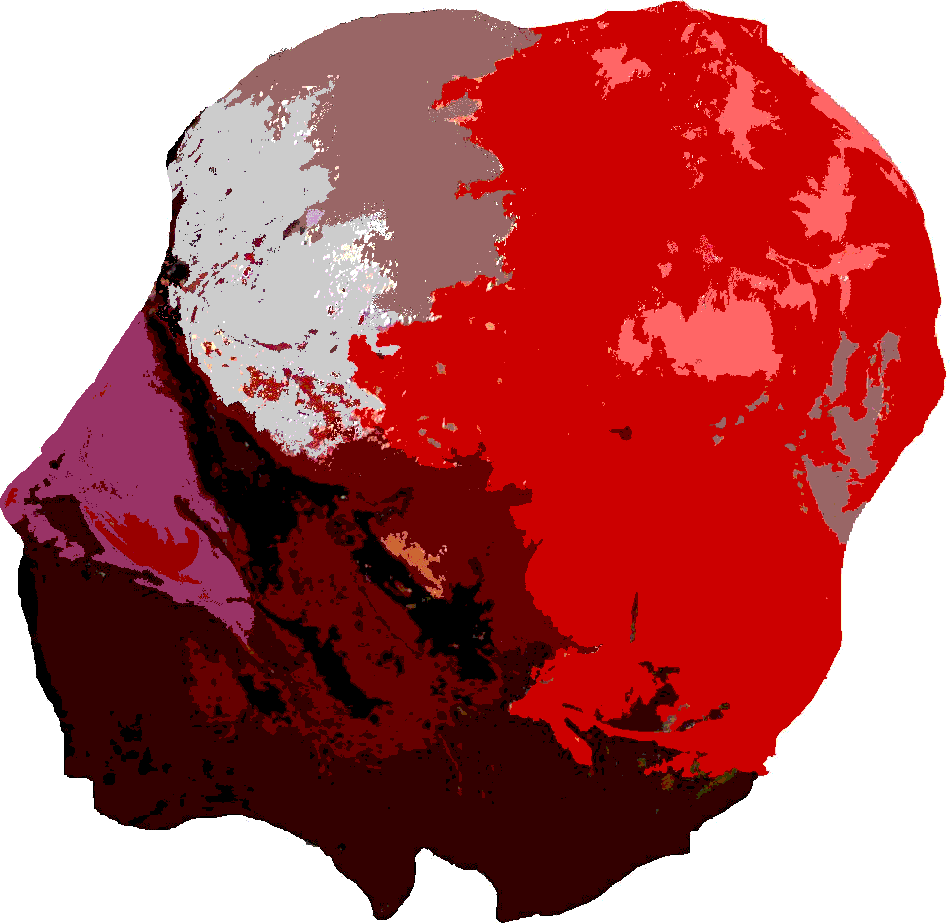 ~
Inferred
Reality
34
Generating synthetic data
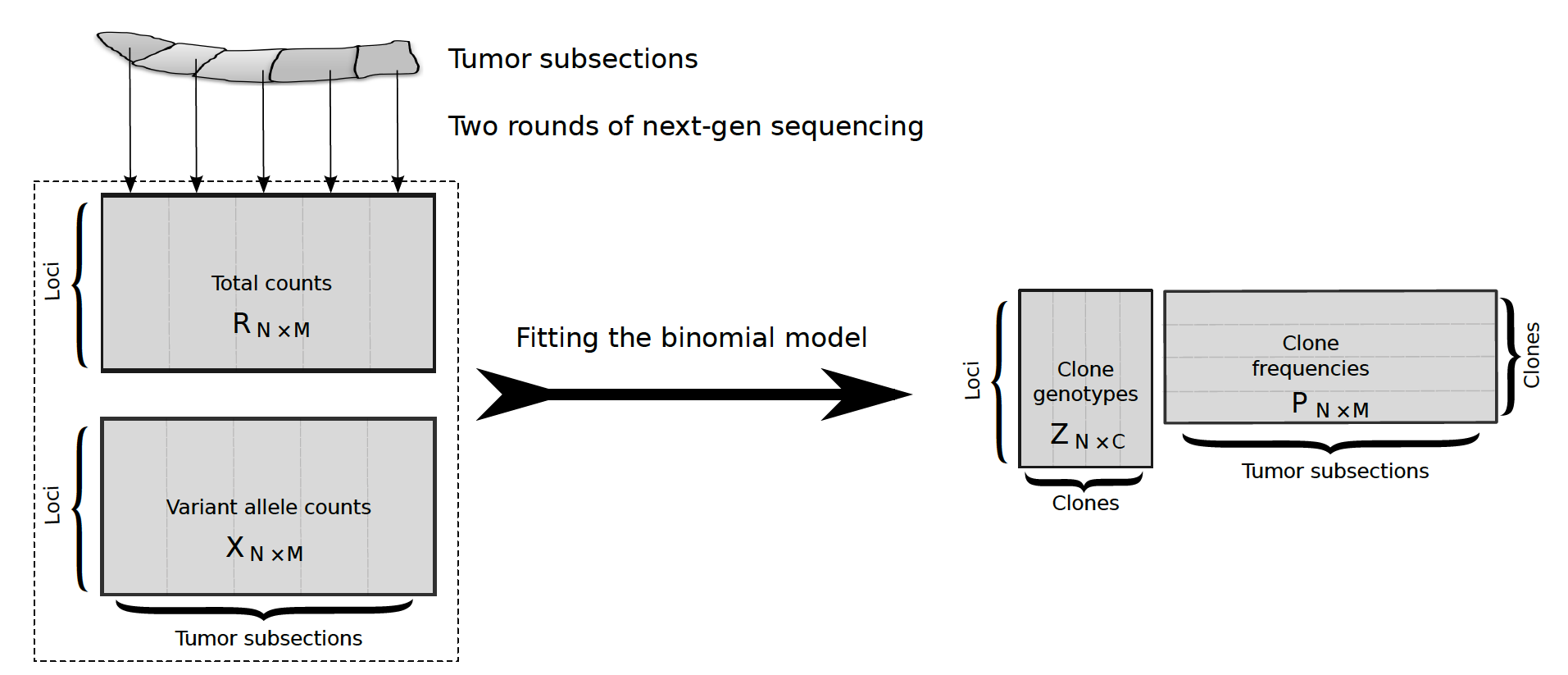 Generate
Inference
`
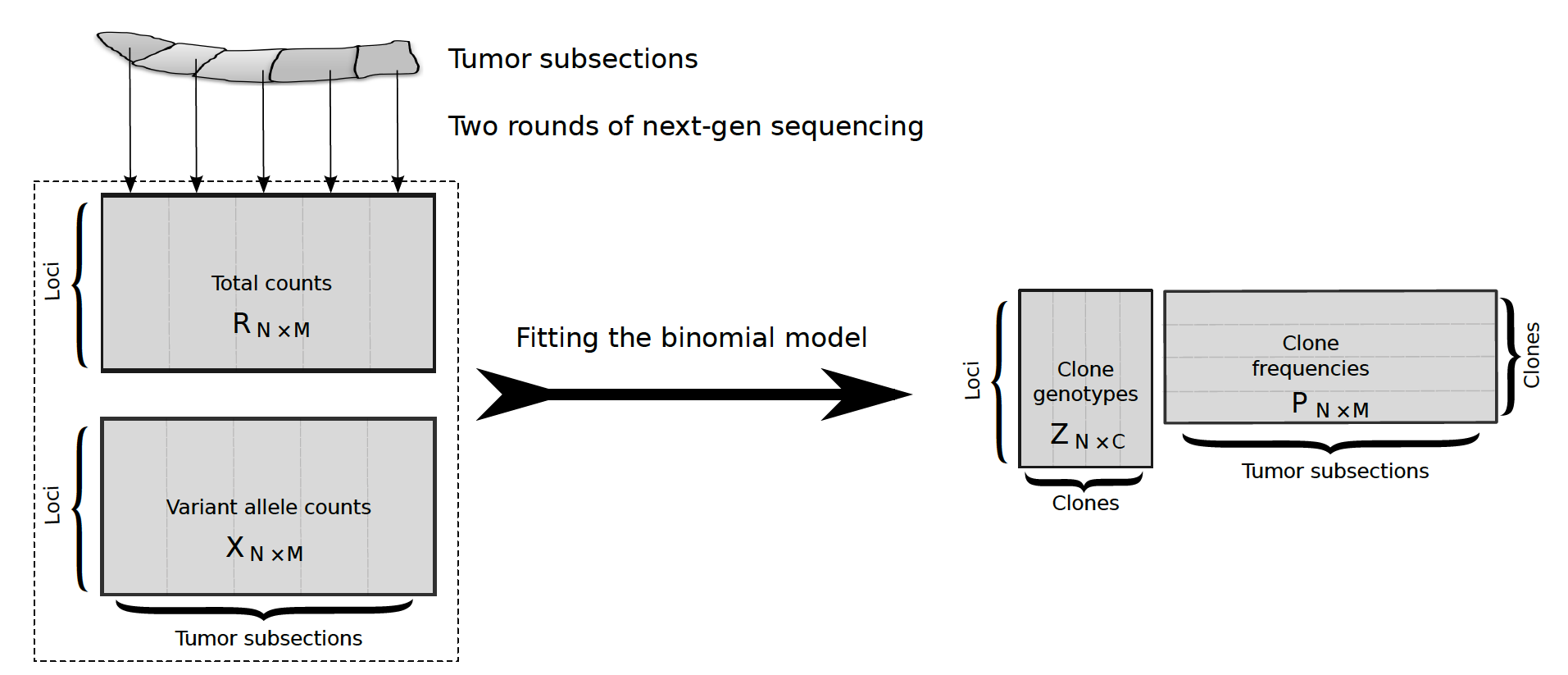 C
35
Generating synthetic data
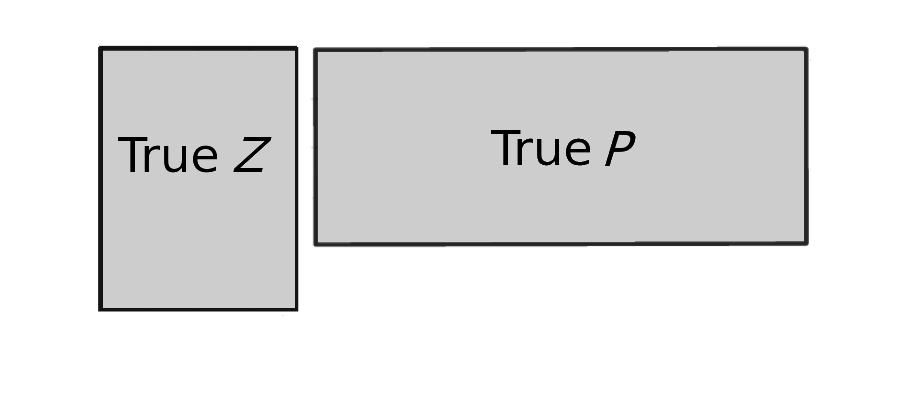 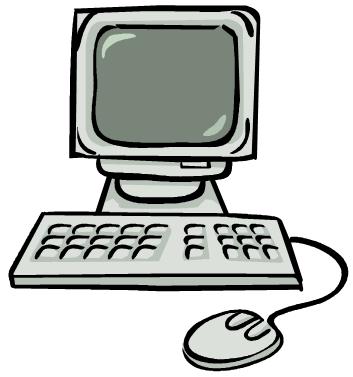 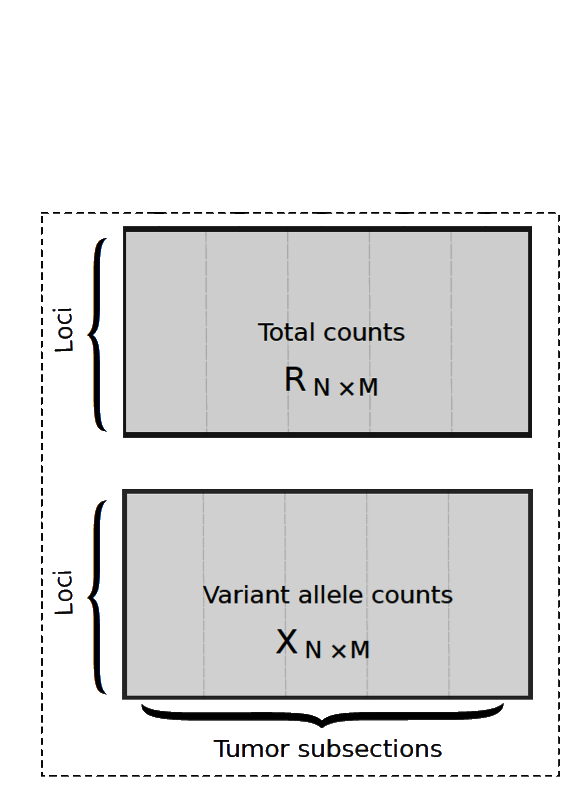 Generate
Random parameters
compare
Inference
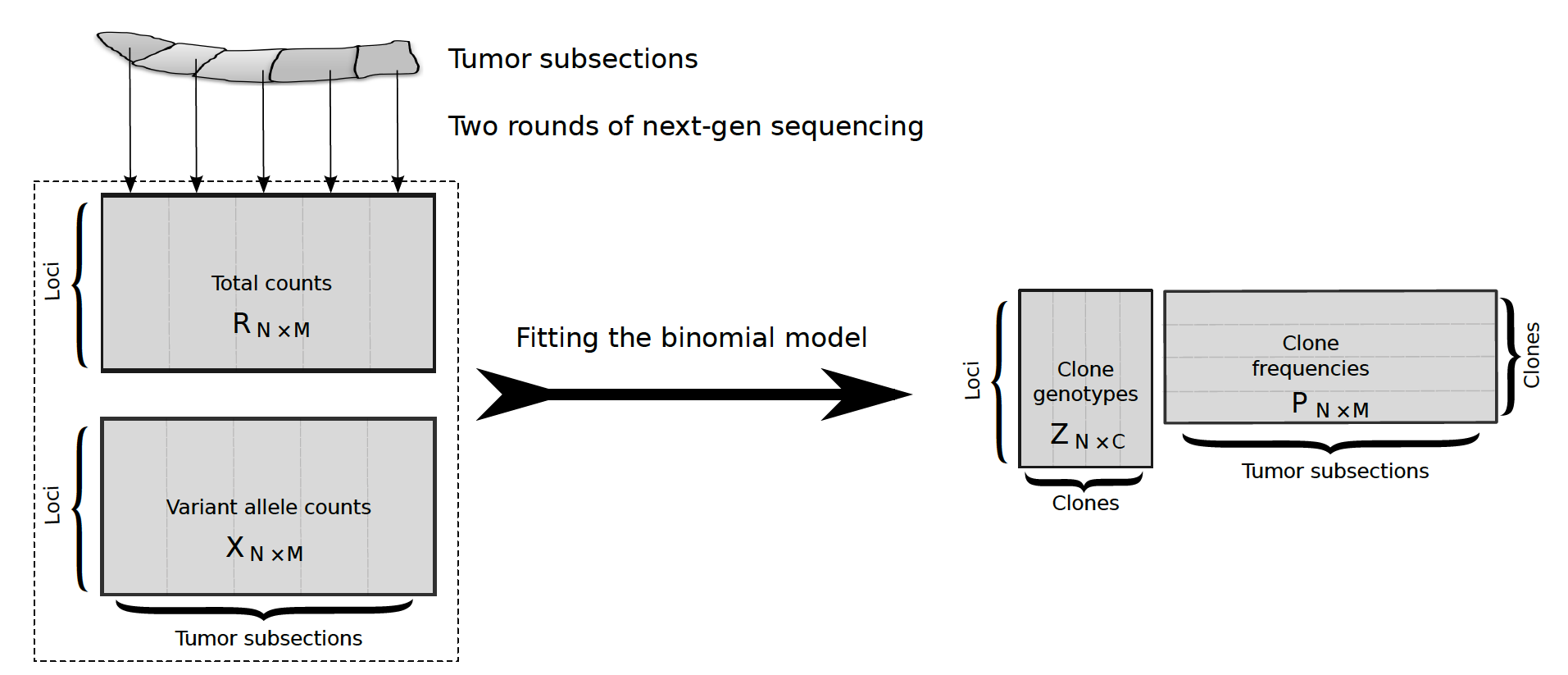 C
36
Defining accuracy criteria
Genotype error: The frequency of false entries in the genotype matrix Z
Clone frequency error: The average error in entries of the frequency matrix P
37
Simulation shows genotype error decreasing with increasing samples
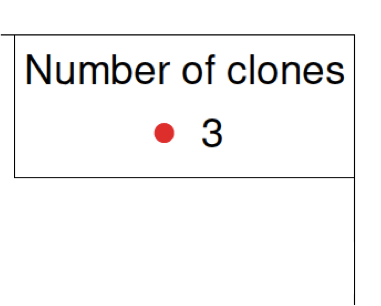 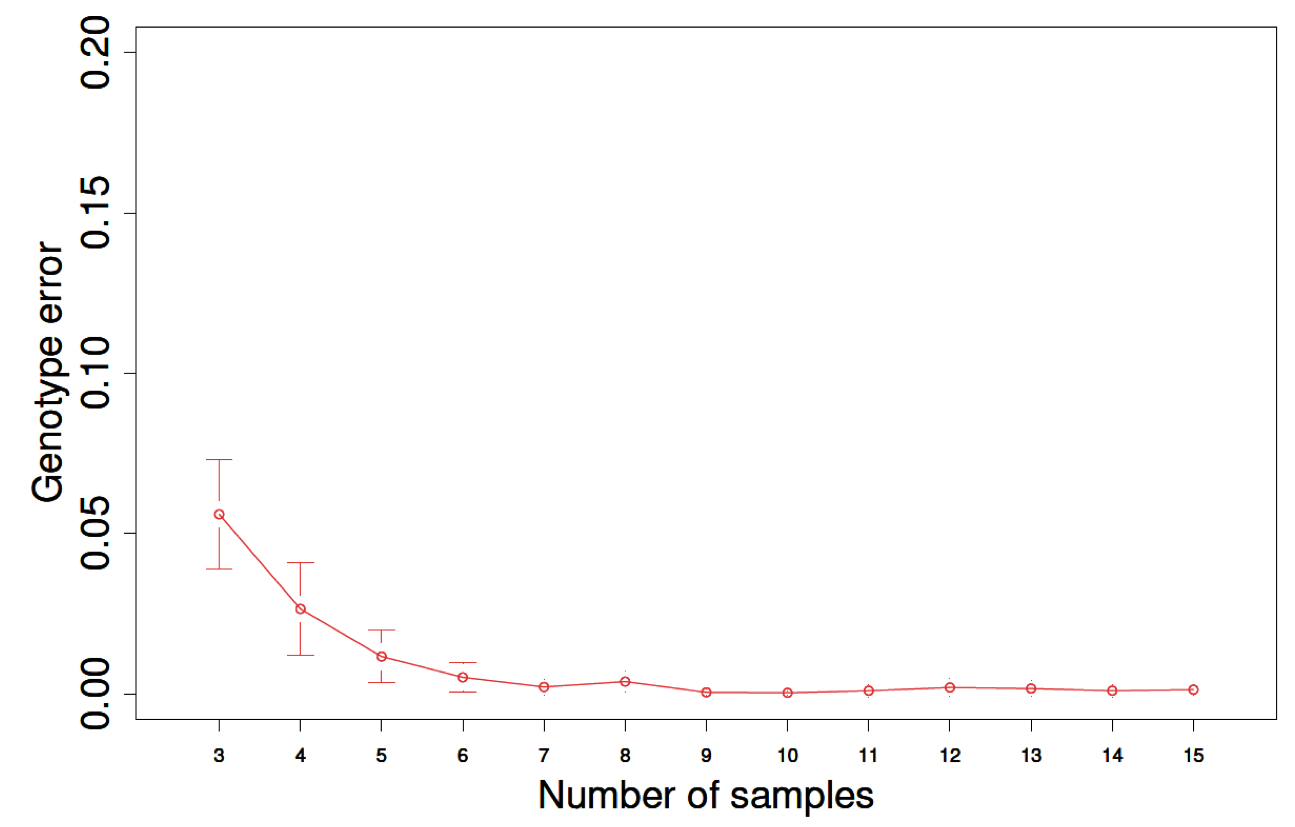 38
Simulation shows genotype error decreasing with increasing samples
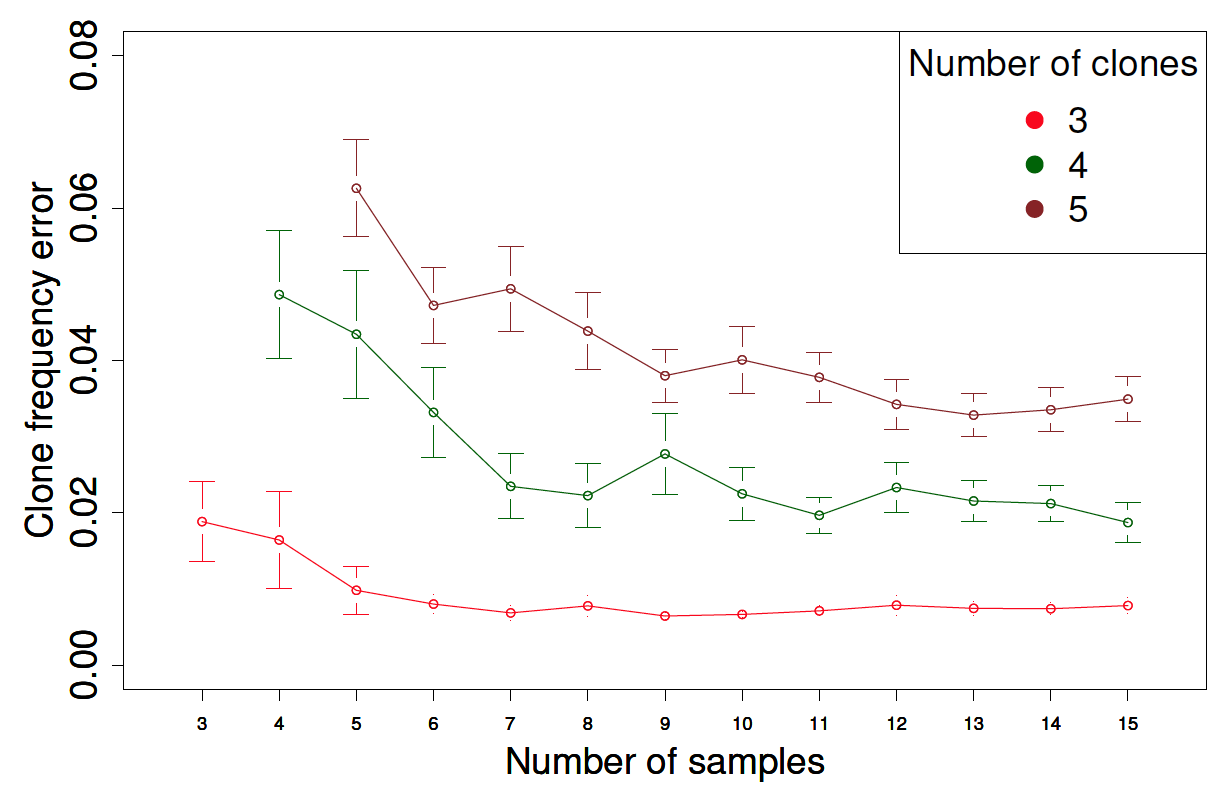 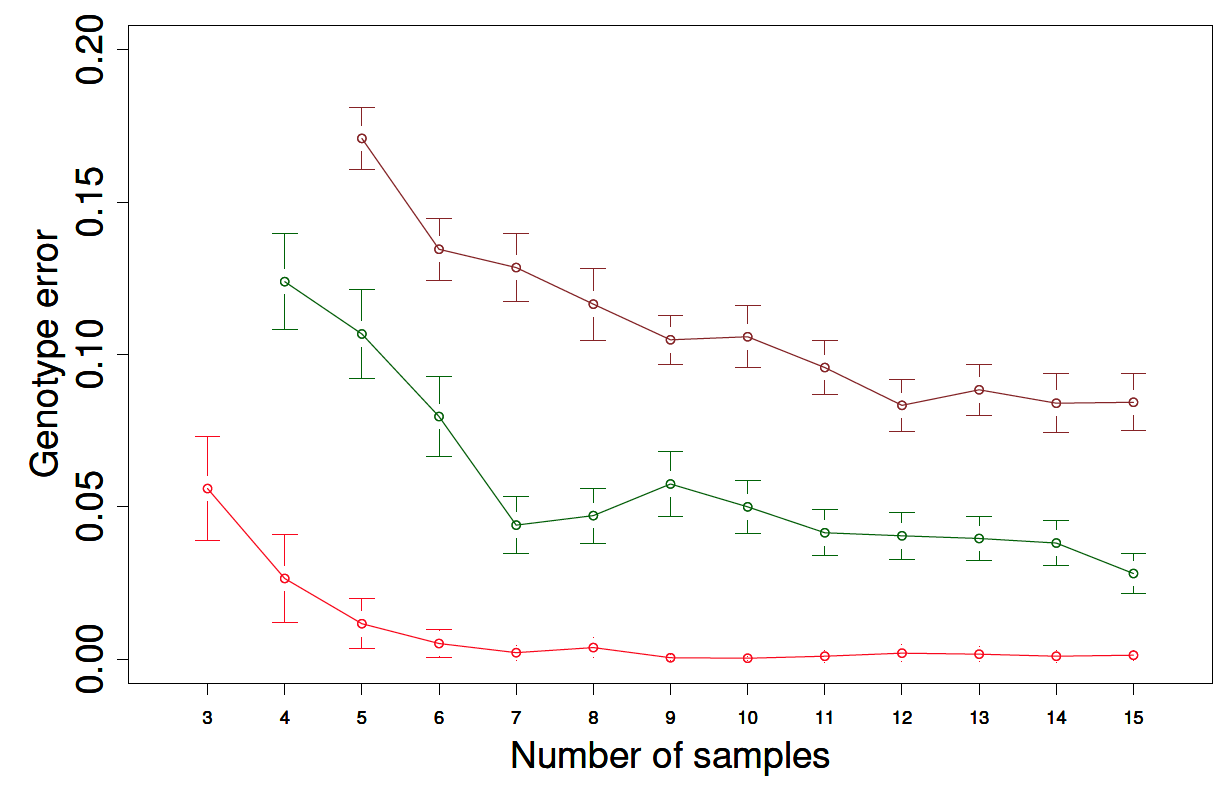 39
Clone frequency error shows a similar trend
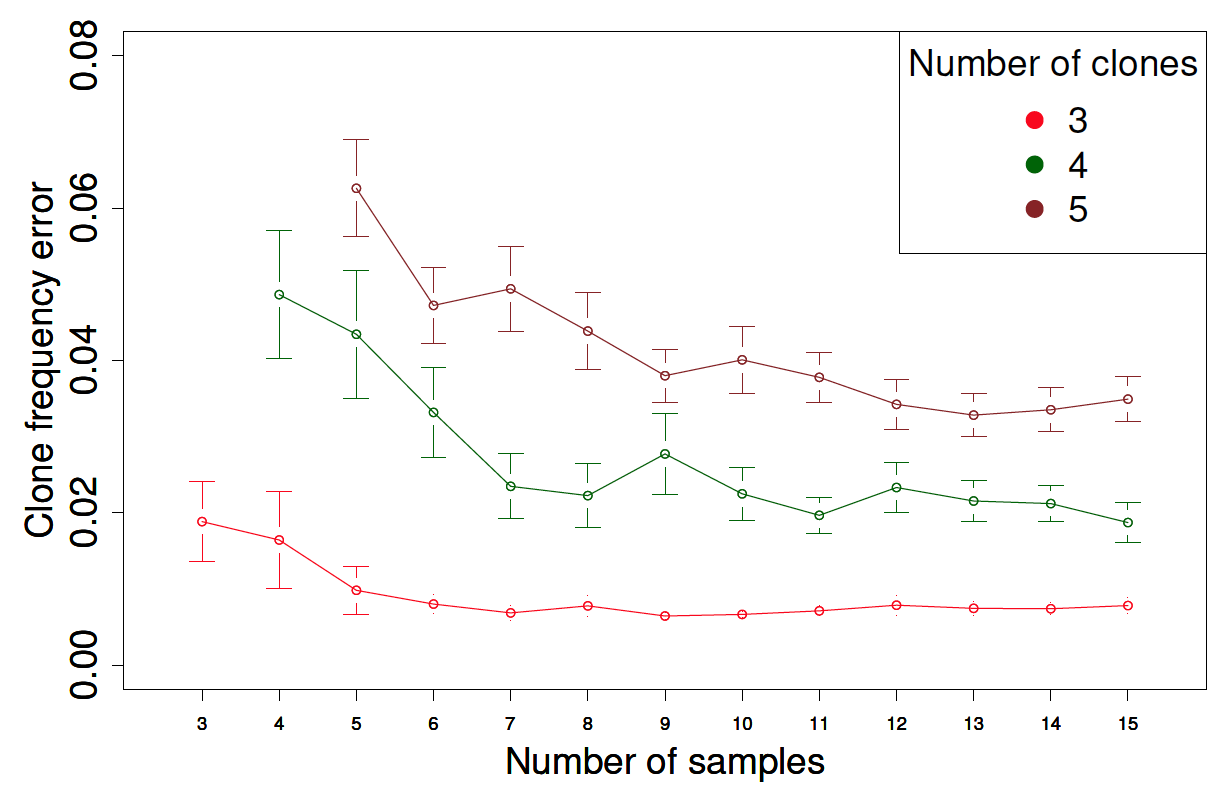 40
Experiment with real dataStudy on a primary breast cancer
M1
10 breast tumor samples
1 adjacent normal 
2 samples from the metastatic lymph node
P1
P2
P3
41
[Speaker Notes: Maybe move tis slide and the next one, with a plot of frequencies, to earlier.]
Clone frequencies vary smoothly across the tumor sections
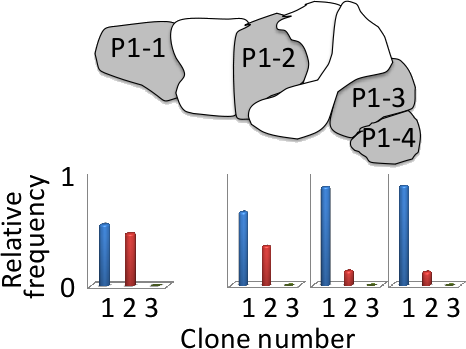 The model doesn’t know anything about the anatomic location of the samples!
42
Clone frequencies vary smoothly across the tumor sections
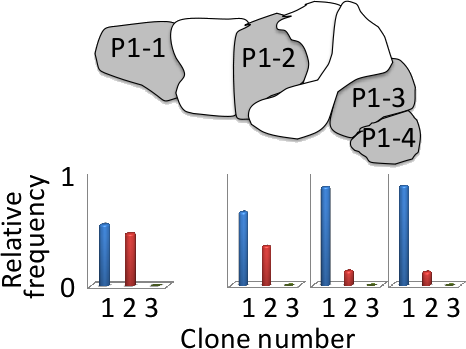 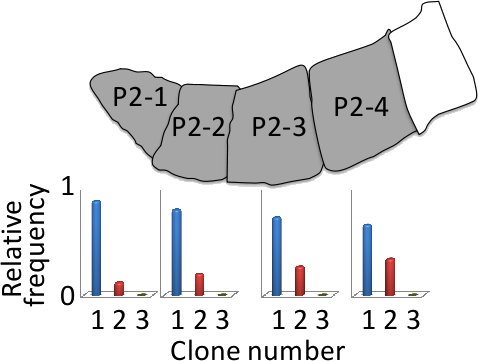 43
Phylogenetic analysis 
tells the story of the tumor over time
44
Five clone solution
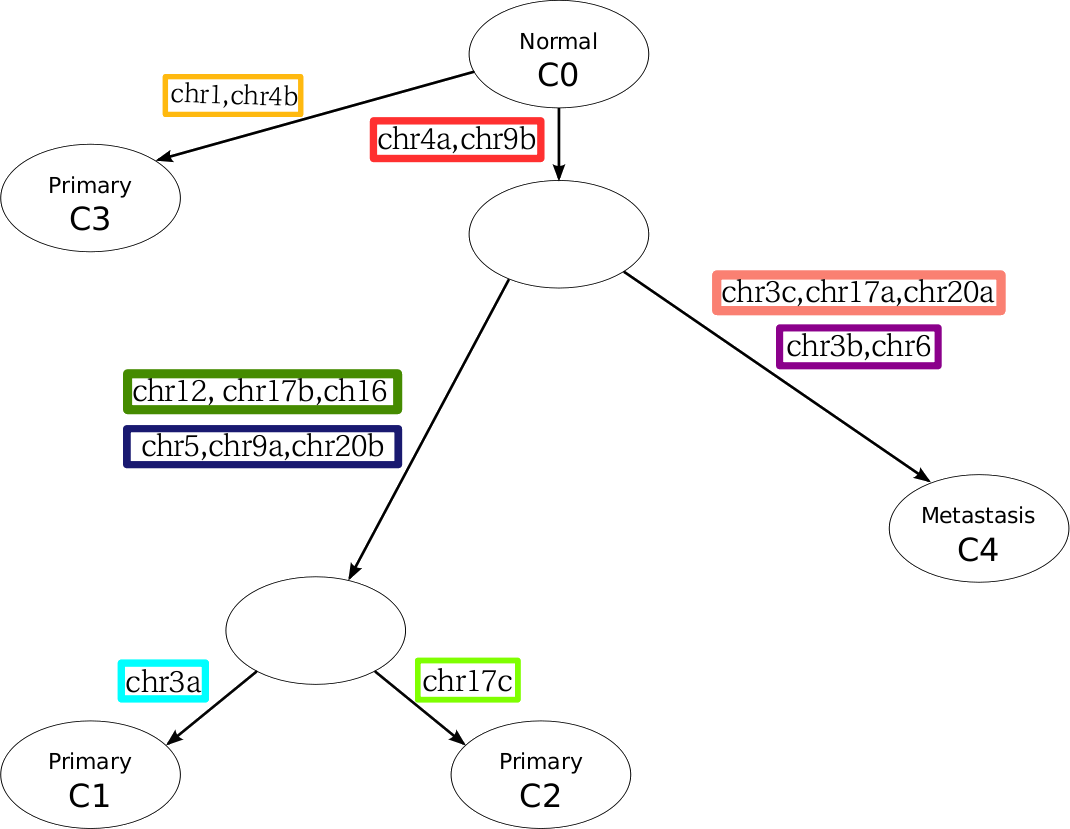 45
Six clone solution is consistent with five-clone solution
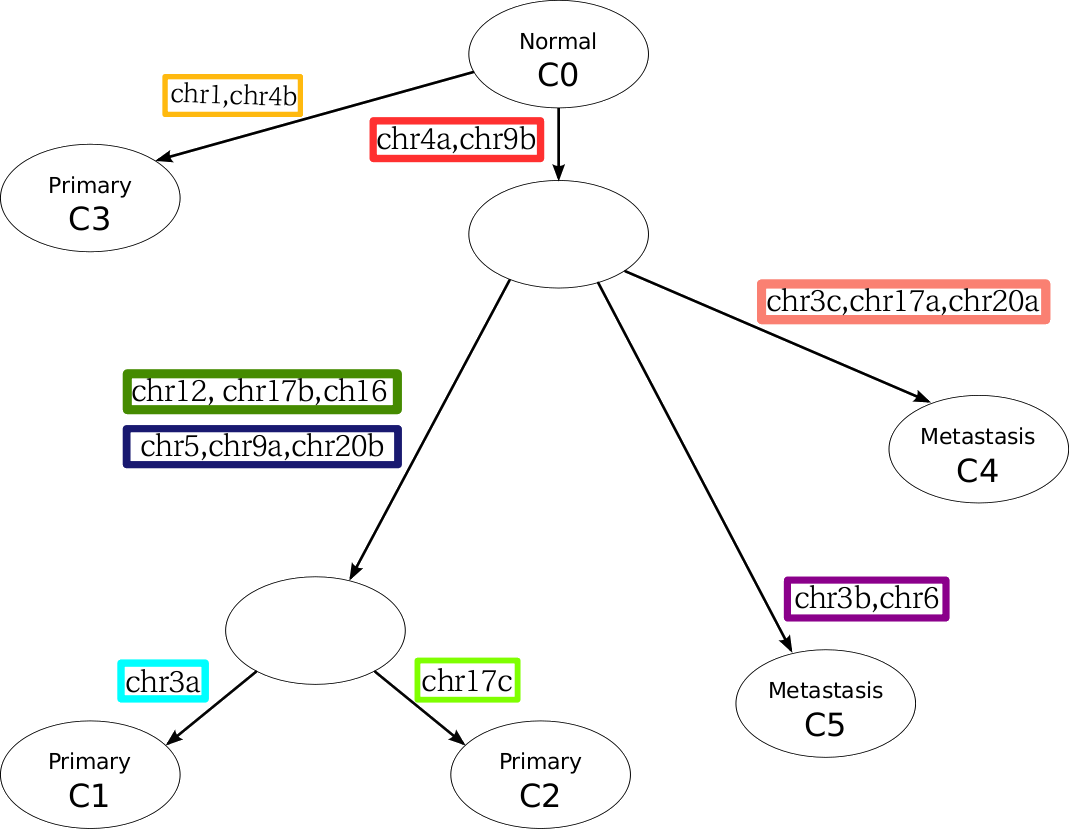 46
Overview of the projectInferring clonal composition of a breast cancer from multiple tissue samples
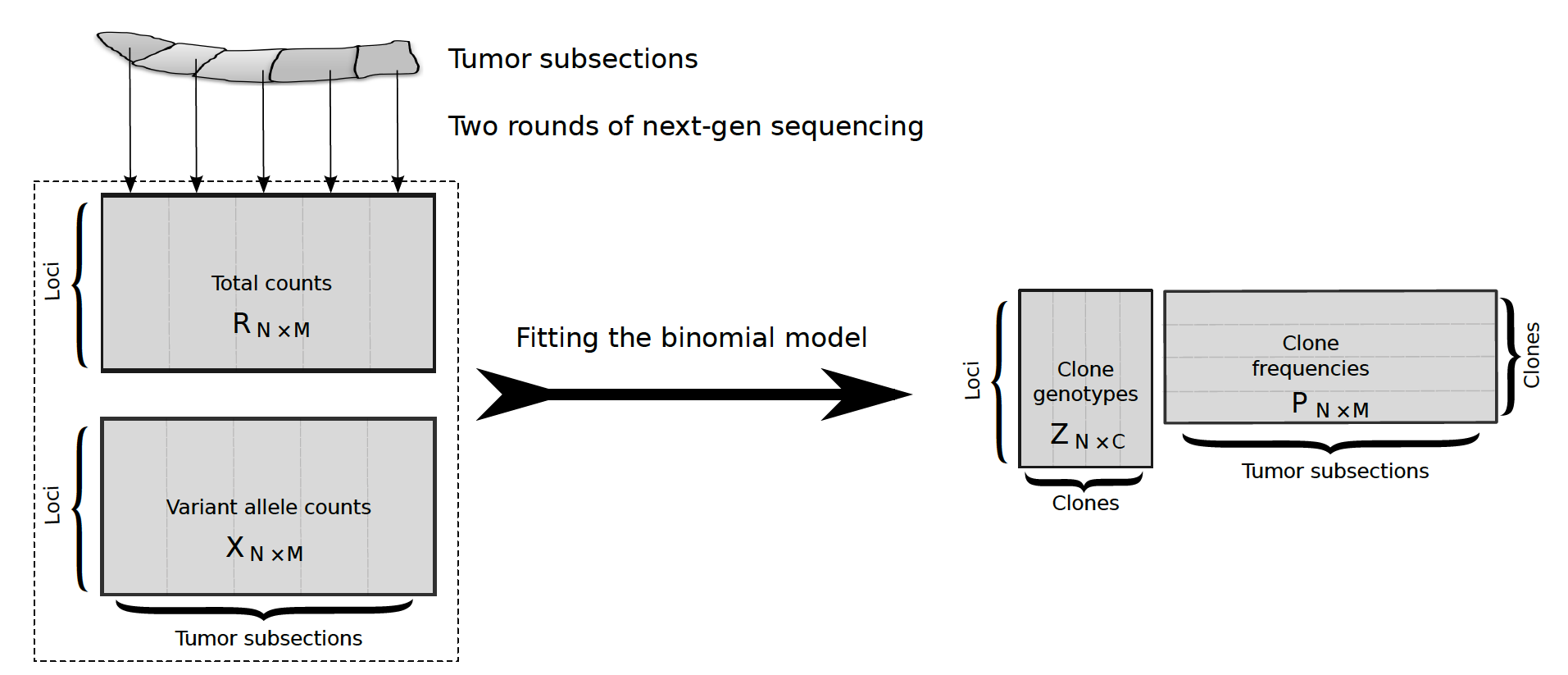 Oncologists
Anatomic variation of clones
Phylogenetic trees
EM
Validated by simulations
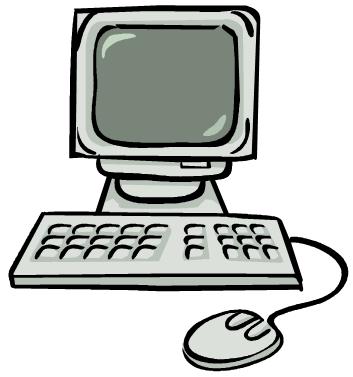 Next-Gen Sequencing Data
Clonal structure
47
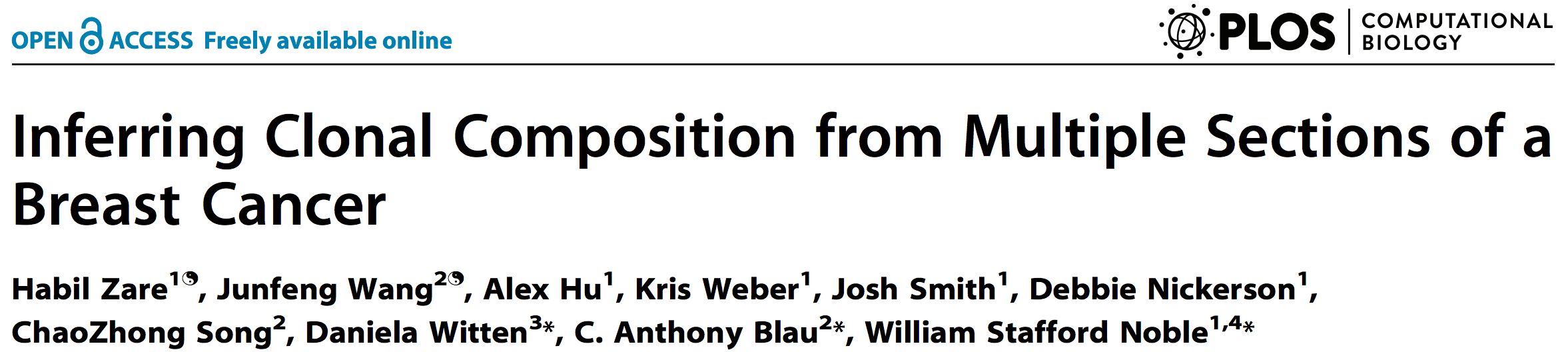 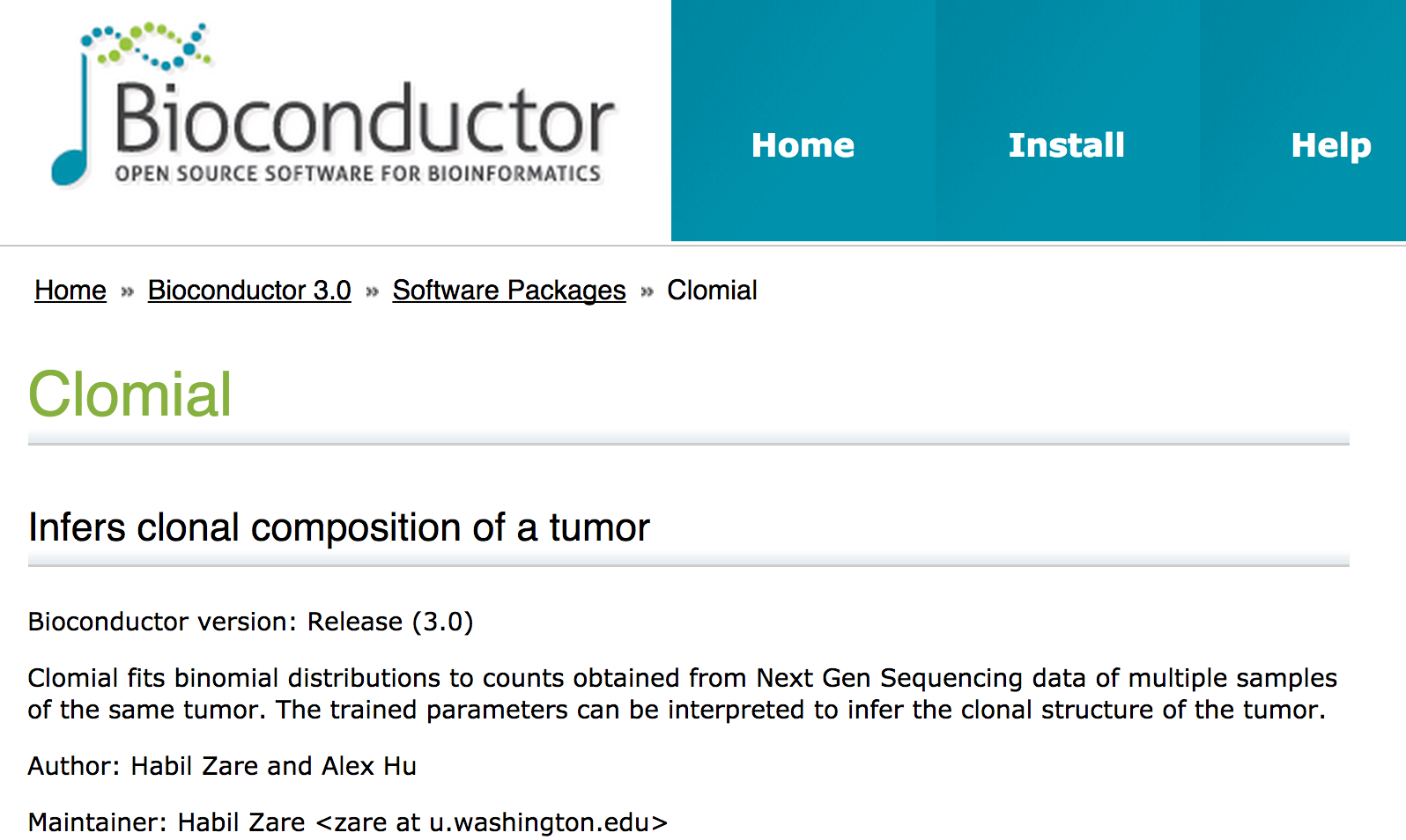 Software publicly available
48
Supplementary slides
49
Proposed project based on former experiences:
Identifying clonal decomposition using sub-tissues
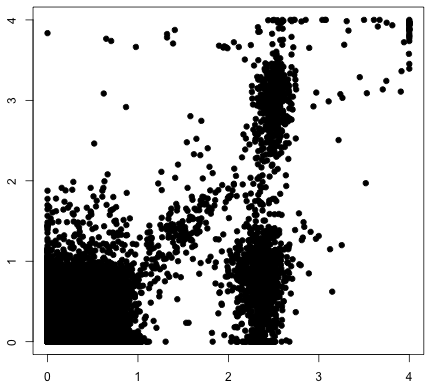 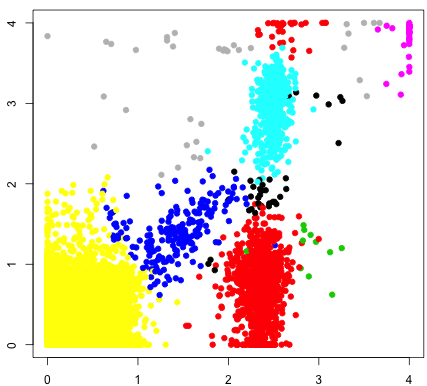 Sort
 cell populations
SamSPECTRAL
Clonal
analysis
Next Gen Sequencing
Next Gen Sequencing
Next Gen Sequencing
Next Gen Sequencing
Leukemia or lymphoma sample
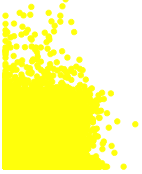 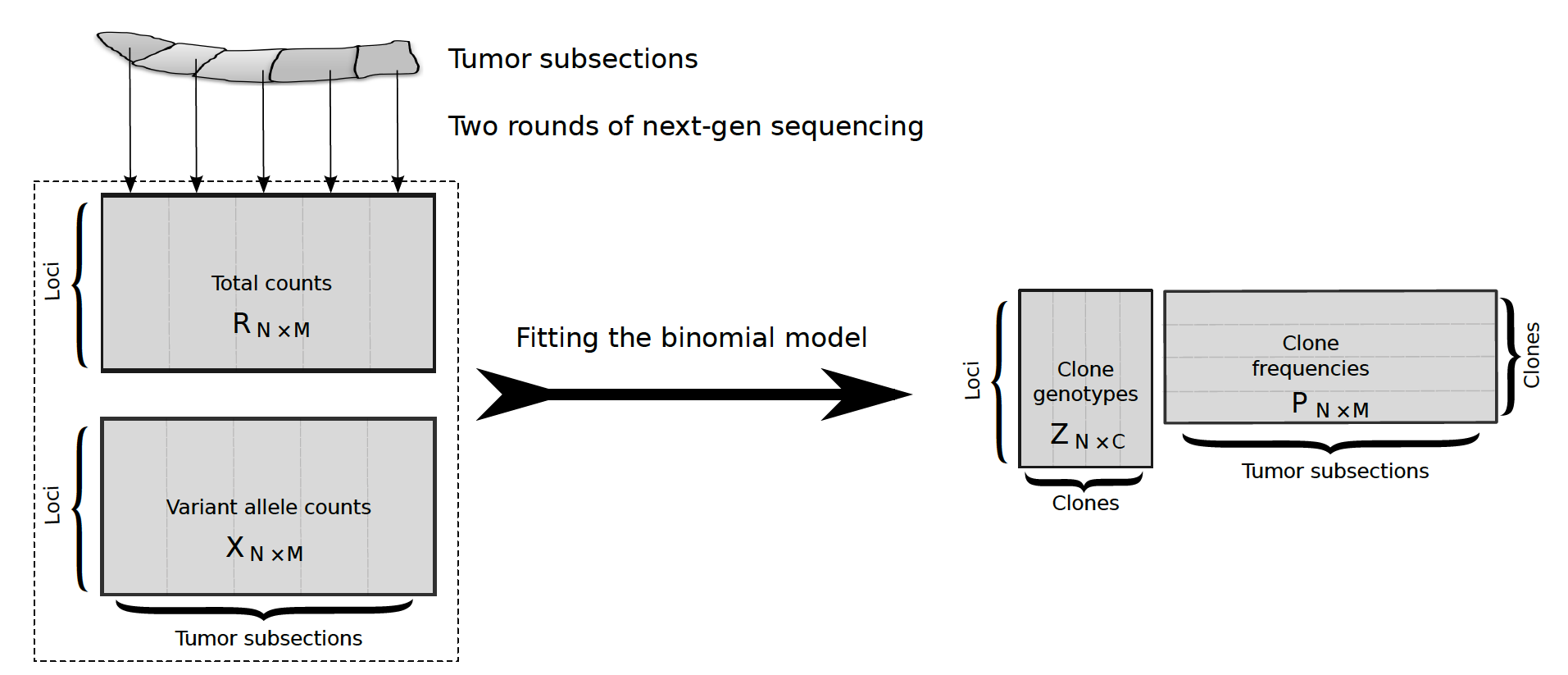 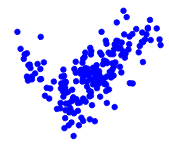 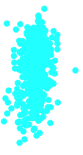 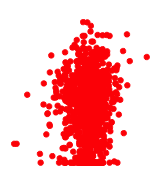